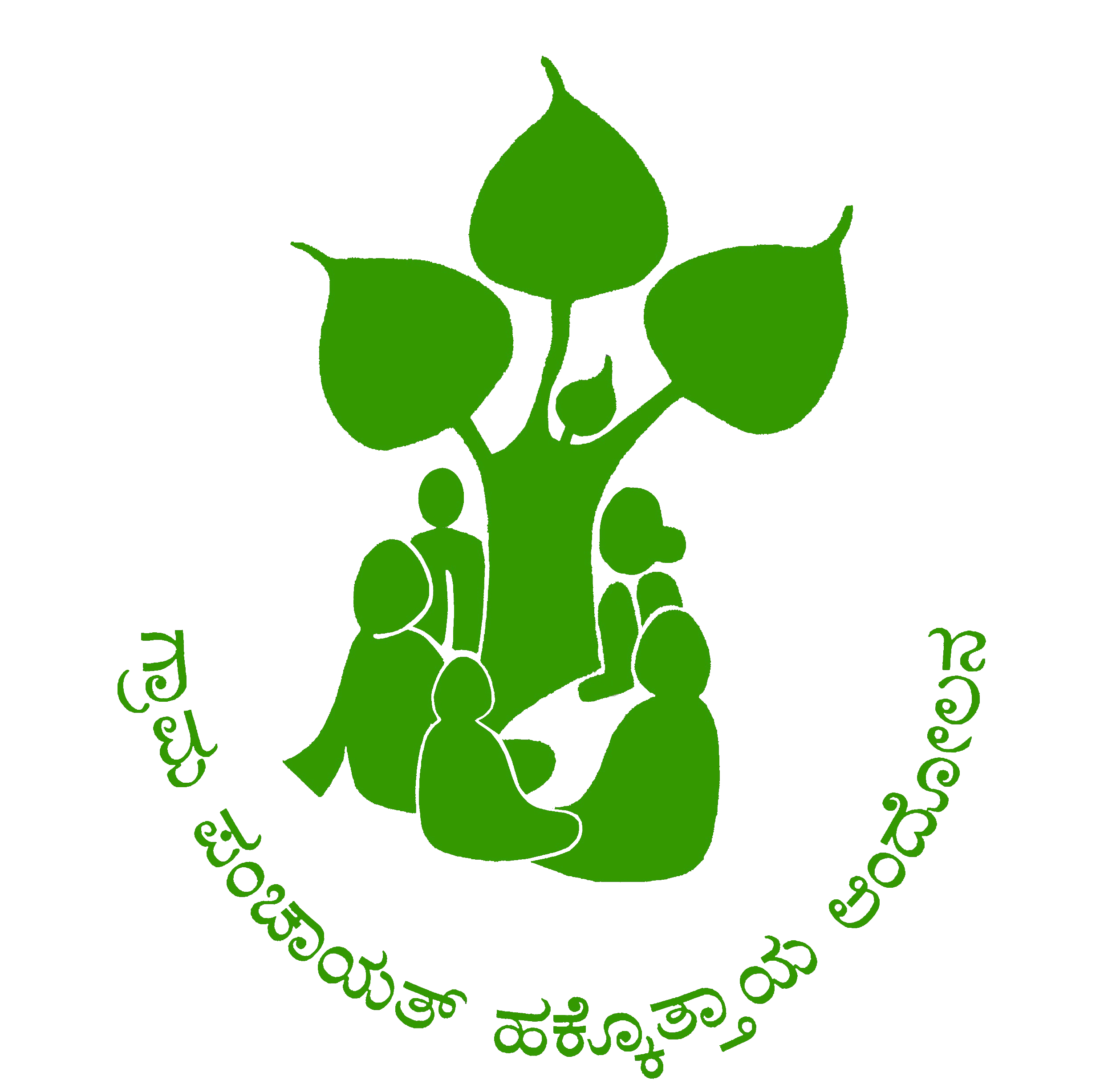 ¥ÀæªÀÄÄR CA±ÀUÀ¼ÀÄ
PÀ£ÁðlPÀ UÁæªÀÄ ¸ÀégÁeï ªÀÄvÀÄÛ ¥ÀAZÁAiÀÄvï gÁeï C¢ü¤AiÀÄªÀÄ, 1993
2015gÀ C¢ü¤AiÀÄªÀÄ ¸ÀASÉå 44gÀAvÉ wzÀÄÝ¥ÀrAiÀiÁV, 
¢£ÁAPÀ 25-02-2016PÉÌ C£Àé¬Ä¸ÀÄªÀAvÉ eÁjAiÀiÁVzÉ
ªÀiÁ»w ¸ÀA¥ÁzÀÀ£É ªÀÄvÀÄÛ vÀAiÀiÁgÀPÀgÀÄ: UÁæªÀÄ ¥ÀAZÁAiÀÄvï ºÀPÉÆÌvÁÛAiÀÄ DAzÉÆÃ®£À
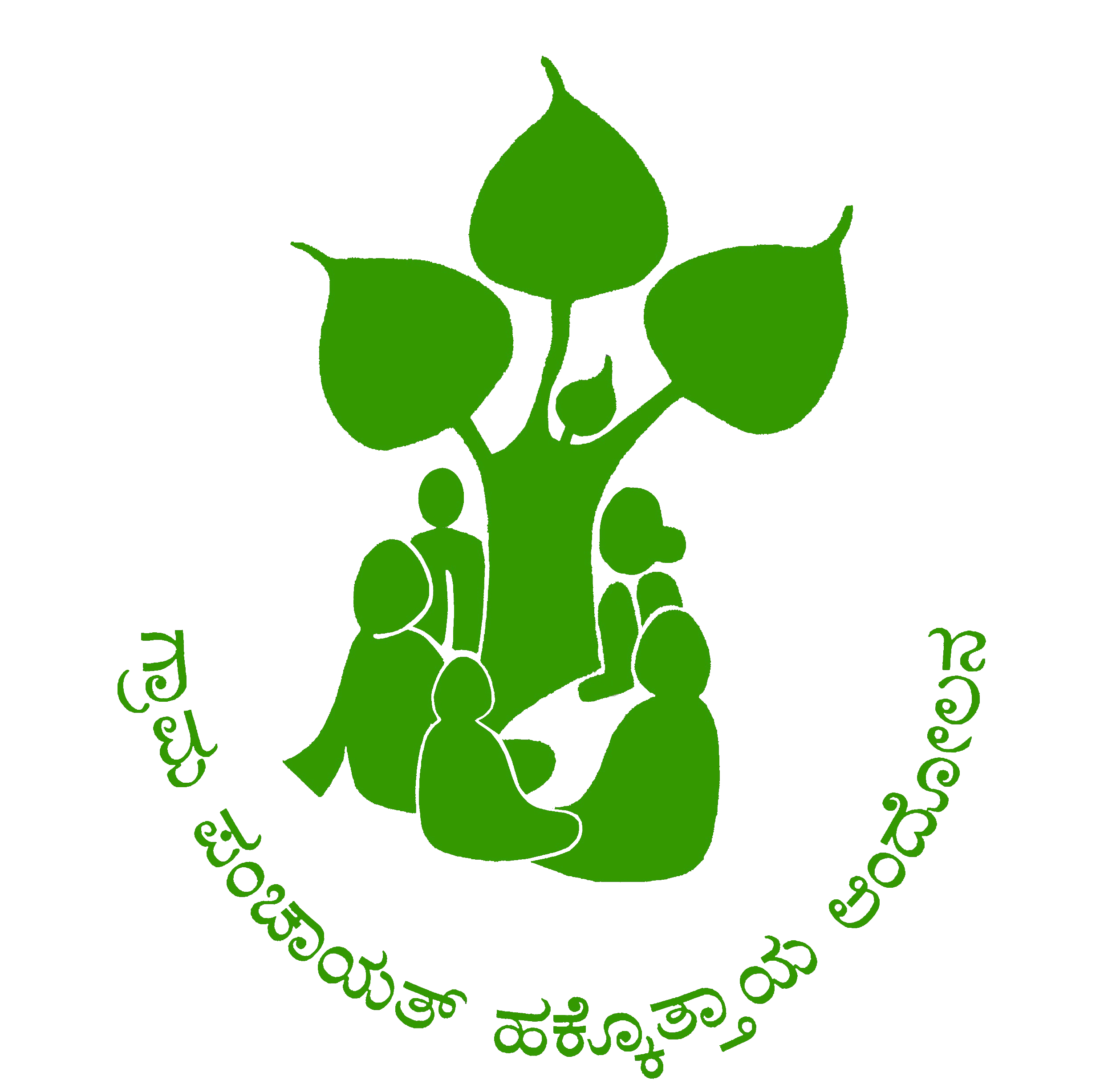 ‘PÀ£ÁðlPÀ UÁæªÀÄ ¸ÀégÁeï ªÀÄvÀÄÛ ¥ÀAZÁAiÀÄvï gÁeï C¢ü¤AiÀÄªÀÄ,  1993’ JA§ £ÁªÀÄPÀgÀt.
EzÀÄ «PÉÃA¢æÃPÀgÀtPÉÌ ºÁUÀÆ ¥ÀAZÁAiÀÄvï ¸ÁéAiÀÄvÀÛvÉUÉ gÁdQÃAiÀÄ EZÁÒ±ÀQÛAiÀÄ£ÀÄß vÉÆÃj¸ÀÄvÀÛzÉ.

GzÉÝÃ²vÀ ºÉÃ½PÉ EzÁVzÉ

PÁAiÉÄÝAiÀÄ ¸ÀégÀÆ¥À ªÀÄvÀÄÛ ¢PÀÌ£ÀÄß ¸ÀÆa¸ÀÄvÀÛzÉ.

¸ÀÜ½ÃAiÀÄ ¸ÀéAiÀÄA-¸ÀPÁðgÀzÀ vÀvÀéUÀ¼À£ÀÄß ¥ÀAZÁAiÀÄvï ¸ÀA¸ÉÜUÀ¼À°è vÀgÀÄªÀÅzÀÄ.
ªÀiÁ»w ¸ÀA¥ÁzÀÀ£É ªÀÄvÀÄÛ vÀAiÀiÁgÀPÀgÀÄ: UÁæªÀÄ ¥ÀAZÁAiÀÄvï ºÀPÉÆÌvÁÛAiÀÄ DAzÉÆÃ®£À
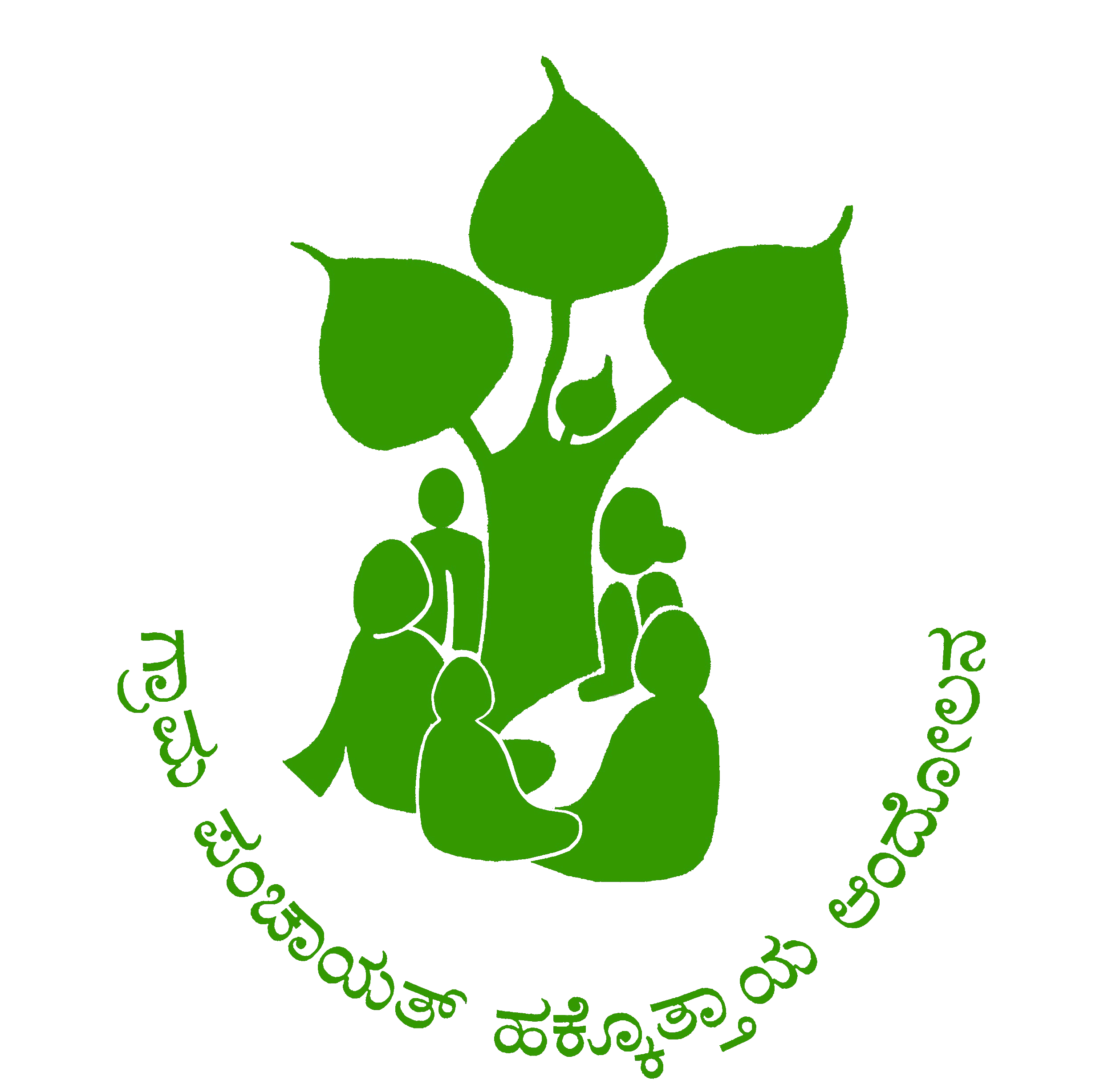 ªÁåSÉåUÀ¼ÀÄ
AiÀiÁªÀÅzÉÃ PÀlÖqÀ ¤ªÀiÁðt CxÀªÁ ¥ÀÄ£Àgï ¤ªÀiÁðt CxÀªÁ «¸ÀÛgÀuÉ – (xi) ¥ÀAZÁAiÀÄvï ¥ÀæzÉÃ±ÀzÀ°ègÀÄªÀ AiÀiÁªÀÅzÉÃ PÀlÖqÀzÀ ªÉÄÃ¯ÁÒªÀtÂAiÀÄ ªÉÄÃ¯É CxÀªÁ PÀA¥ËAqï£À M¼ÀVgÀÄªÀ ¨sÀÆ¨sÁUÀzÀ°è CxÀªÁ D PÀlÖqÀPÉÌ ºÉÆA¢PÉÆArgÀÄªÀ AiÀiÁªÀÅzÉÃ ¨sÀÆ«ÄAiÀÄ°è ºÉÆÃrðAUï CxÀªÁ ªÉÆ¨ÉÊ¯ï lªÀgÀ£ÀÄß ¤°è¸ÀÄªÀÅzÀÄ.
(42 -©) “¸ÀªÀiÁdzÀ ¸ÀÄgÀQëvÀªÀ®èzÀ (Vulnerable) ªÀUÀðUÀ¼ÀÄ” JAzÀgÉ, ªÀÄPÀÌ¼ÀÄ, C¥Áæ¥ÀÛ ªÀAiÀÄ¹ì£À ªÀÄPÀÌ¼ÀÄ, ªÀÄ»¼ÉAiÀÄgÀÄ, »jAiÀÄ £ÁUÀjPÀgÀÄ, gÉÆÃUÀUÀæ¸ÀÜgÀÄ ªÀÄvÀÄÛ C±ÀPÀÛgÀÄ, C¸ÀªÀÄxÀðgÀÄ ªÀÄvÀÄÛ «PÀ®ZÉÃvÀ£ÀgÀÄ, C£ÀÄ¸ÀÆavÀ eÁwUÀ¼ÀÄ ªÀÄvÀÄÛ C£ÀÄ¸ÀÆavÀ ¥ÀAUÀqÀUÀ¼ÀÄ, ¸ÀªÀiÁdzÀ zsÁ«ÄðPÀ, ¨sÁµÁ ªÀÄvÀÄÛ ¯ÉÊAVPÀ C®à¸ÀASÁåvÀgÀÄ, fÃvÀ PÁ«ÄðPÀgÀÄ AiÀiÁgÁzÀgÀÆ EzÀÝ°è, C¯ÉªÀiÁjUÀ¼ÀÄ ªÀÄvÀÄÛ §ÄqÀPÀlÄÖ ¸ÀªÀÄÆºÀUÀ¼ÀÄ ºÁUÀÆ ªÀ®¸É PÁ«ÄðPÀgÀÄ.
ªÀiÁ»w ¸ÀA¥ÁzÀÀ£É ªÀÄvÀÄÛ  vÀAiÀiÁgÀPÀgÀÄ: UÁæªÀÄ ¥ÀAZÁAiÀÄvï ºÀPÉÆÌvÁÛAiÀÄ DAzÉÆÃ®£À
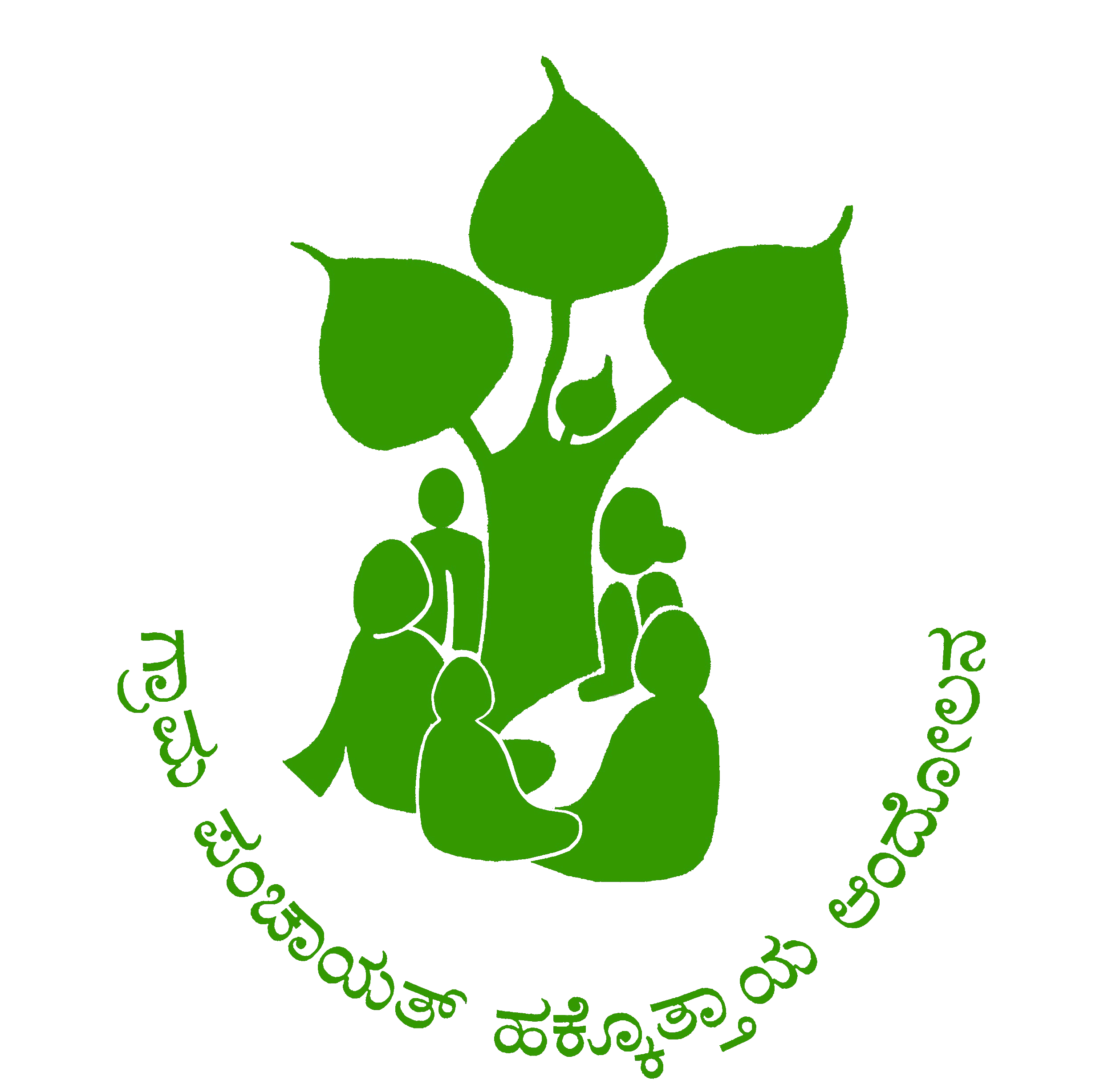 «ªÀgÀuÉUÀ¼ÀÄ
(1) “¨sÁUÀªÀ»¸ÀÄ«PÉAiÀÄ UÁæ«ÄÃt C©üªÀÈ¢Þ (C¥ÉæÃ¸À¯ï)”AiÀÄÄ F PÁ¬ÄzÉAiÀÄ CrAiÀÄ°è ¥ÀAZÁAiÀÄvïUÀ¼À ¢ÃWÁðªÀ¢ü ªÀÄÄ£ÉÆßÃl AiÉÆÃd£ÉAiÀÄ CxÀªÁ ªÁ¶ðPÀ AiÉÆÃd£ÉUÀ¼À CzsÀåAiÀÄ£À, «±ÉèÃµÀuÉ ªÀÄvÀÄÛ C©üªÀÈ¢ÞAiÀÄ CA±ÀUÀ¼À£ÀÄß M¼ÀUÉÆArgÀÄvÀÛzÉ.  
(2) “¸ÁzsÀ£Á ¤ªÀðºÀuÁ ªÀåªÀ¸ÉÜ” CAzÀgÉ EzÀÄ MAzÀÄ ªÉÊeÁÕ¤PÀ vÀ¼ÀºÀ¢AiÀÄ CAQCA±À DzsÁjvÀ ¤ªÀðºÀuÁ ªÀåªÀ¸ÉÜAiÀiÁVzÀÄÝ, EzÀÄ ªÀÄÆgÀÄ ¥ÁæxÀ«ÄPÀ CA±ÀUÀ¼À£ÀÄß ºÉÆA¢gÀÄªÀ- C¼ÀvÉ, ¥ÀæwQæAiÉÄ, ¸ÀPÀgÁvÀäPÀ §®ªÀzsÀð£É ªÀÄvÀÄÛ PÁAiÀÄðvÀAvÀæ AiÉÆÃd£ÉUÀ¼À£ÀÄß ªÀÄvÀÄÛ DzsÀåvÉUÀ¼À£ÀÄß ¸Á¢ü¸À®Ä ¸ÀA¥À£ÀÆä®, ªÀåªÀ¸ÉÜ ªÀÄvÀÄÛ £ËPÀgÀgÀ£ÀÄß UÀÄjUÀ¼À£ÀÄß CAzÀgÉ ZÀlÄªÀnPÉUÀ¼À£ÀÄß M¼ÀUÉÆArgÀÄªÀ ¸ÀvÀvÀªÁV ªÀÄvÀÄÛ ¥ÀjuÁªÀÄPÁjAiÀiÁV, ¸ÀªÀÄxÀðªÁV ¤ªÀð»¸ÀÄvÀÛzÉ
(3) “DzsÀåvÁ ±ÉæÃtÂPÀgÀt «zsÁ£À” JAzÀgÉ DzsÀåvÁ£ÀÄ¸ÁgÀ ¥sÀ¯Á£ÀÄ¨sÀ«UÀ¼À£ÀÄß, ««zsÀ ¹ÌÃªÀiïUÀ¼ÀÄ, PÁAiÀÄðPÀæªÀÄUÀ¼ÀÄ ªÀÄvÀÄÛ AiÉÆÃd£ÉUÀ½UÉ DAiÉÄÌ ªÀiÁqÀÄªÁUÀ »AzÀÄ½¢gÀÄªÀ ¥ÀæzÉÃ±À, vÀÄvÀÄð CUÀvÀåvÉ, ¥ÀjuÁªÀÄ ªÀÄvÀÄÛ C±ÀPÀåvÉ EªÀÅUÀ¼À£ÀÄß ¥ÀjUÀtÂ¹ ªÀiÁrzÁÝVgÀÄvÀÛzÉ.
ªÀiÁ»w ¸ÀA¥ÁzÀÀ£É ªÀÄvÀÄÛ vÀAiÀiÁgÀPÀgÀÄ: UÁæªÀÄ ¥ÀAZÁAiÀÄvï ºÀPÉÆÌvÁÛAiÀÄ DAzÉÆÃ®£À
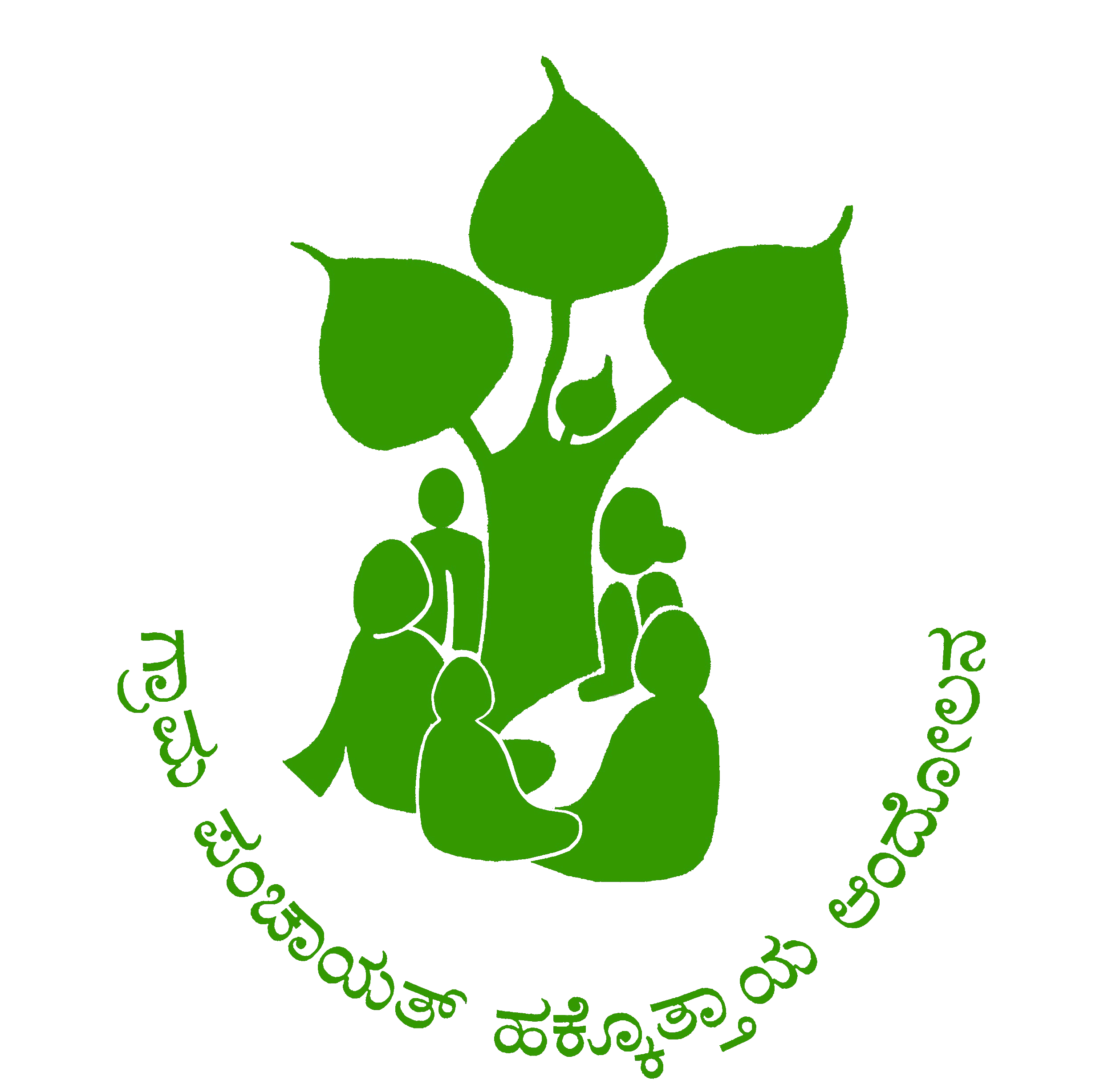 ¦ÃpPÉ ªÀÄvÀÄÛ ¤zÉÃð±ÀPÀ vÀvÀéUÀ¼À ¸ÉÃ¥ÀðqÉ
¥ÀAZÁAiÀÄvï PÁAiÉÄÝUÉ ¤zÉÃð±ÀPÀ vÀvÀéUÀ¼À [2J]  ¸ÉÃ¥ÀðqÉAiÀÄÄ 73£ÉÃ ¸ÁA«zsÁ¤PÀ wzÀÄÝ¥ÀrAiÀÄ D±ÀAiÀÄUÀ¼À£ÀÄß ¥ÀÆtðUÉÆ½¸ÀÄªÀ §zÀÞvÉAiÀÄ£ÀÄß ¥ÀÄ£ÀgÀÄZÀÒj¸ÀÄvÀÛzÉ. 

UÁæªÀÄ ¸ÀégÁdåzÀ ªÀiË®åUÀ¼À£ÀÄß ¸ÁPÁgÀUÉÆ½¸ÀÄvÀÛzÉ.
ªÀiÁ»w ¸ÀA¥ÁzÀÀ£É ªÀÄvÀÄÛ vÀAiÀiÁgÀPÀgÀÄ: UÁæªÀÄ ¥ÀAZÁAiÀÄvï ºÀPÉÆÌvÁÛAiÀÄ DAzÉÆÃ®£À
¸ÀÜ½ÃAiÀÄ ¸ÀéAiÀÄA-¸ÀPÁðgÀzÀ WÀlPÀªÁV ‘d£ÀªÀ¸Àw ¸À¨sÁ’zÀ ªÀiÁ£ÀåvÉ
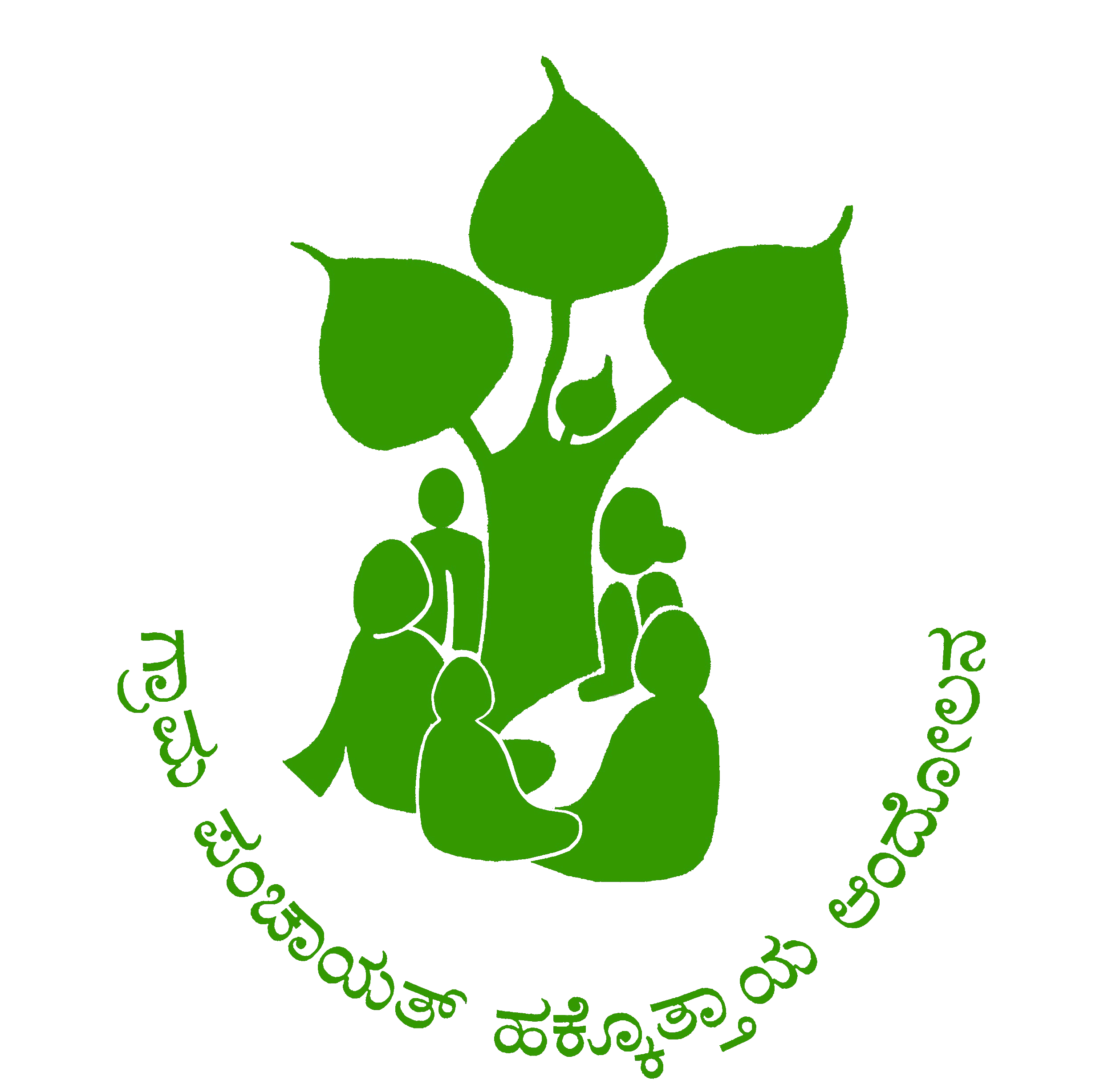 ªÁåSÉåUÀ¼ÀÄ: 
(16J) “d£ÀªÀ¸Àw” JAzÀgÉ, UÁæªÀÄzÀ ¥Àj«ÄwAiÀÄ ºÉÆgÀUÉ EgÀÄªÀ MAzÀÄ £ÀÆgÀjAzÀ ªÀÄÄ£ÀÆßgÉÊªÀvÀÄÛ d£À¸ÀASÉåAiÀÄÄ¼Àî ¸ÀtÚ ªÀ¸Àw ¥ÀæzÉÃ±À CxÀªÁ AiÀiÁªÀÅzÉÃ ºÉ¸Àj¤AzÀ PÀgÉAiÀÄ¯ÁUÀÄªÀ EvÀgÀ ¸ÀtÚ ªÀ¸Àw ¸ÀªÀÄÆºÀ (Hamlet) CxÀªÁ CAxÀ ¸ÀtÚ ªÀ¸Àw ¥ÀæzÉÃ±À (Small Settlement) CxÀªÁ ¸ÀtÚ ªÀ¸Àw ¸ÀªÀÄÆºÀUÀ¼À UÀÄA¥ÀÄ ªÀÄvÀÄÛ 3£ÉÃ ¥ÀæPÀgÀtzÀ CrAiÀÄ°è ºÁUÉ C¢ü¸ÀÆavÀªÁzÀÄzÀÄ.
(16-©) “d£ÀªÀ¸Àw ¸À¨sÁ” UÁæªÀÄ ¥ÀAZÁAiÀÄwAiÀÄ°ègÀÄªÀ d£ÀªÀ¸ÀwAiÀÄ ªÀÄvÀzÁgÀgÀ ¥ÀnÖAiÀÄ°è £ÉÆÃAzÁ¬Ä¹gÀÄªÀ ªÀåQÛUÀ¼À£ÀÄß M¼ÀUÉÆArgÀÄªÀ MAzÀÄ ¤PÁAiÀÄ;
[(3J -1 (i)] 
vÀ¼ÀªÀÄlÖ¢AzÀ ¥ÀæeÁ¥Àæ¨sÀÄvÀé ªÀåªÀ¸ÉÜAiÀÄ£ÀÄß UÀnÖUÉÆ½¸ÀÄªÀÅzÀÄ.
zsÀé¤ E®èzÀªÀjUÉ zsÀé¤ ¤ÃqÀ®Ä 
¸ÁªÀiÁfPÀ £ÁåAiÀÄªÀ£ÀÄß JwÛ»rAiÀÄÄªÀAxÀ ªÀÄvÀÄÛ ¸ÁªÀiÁ£ÀåªÁV J¯Áè d£ÀgÀÄ ªÀÄvÀÄÛ CzÀgÀ®Æè ªÀÄÄRåªÁV ¸ÀªÀiÁdzÀ ¸ÀÄgÀQëvÀªÀ®èzÀ ªÀUÀðUÀ¼À d£ÀgÀÄ vÀªÀÄä vÀªÀÄä ºÀPÀÄÌUÀ¼À£ÀÄß ZÀ¯Á¬Ä¸ÀÄªÀÅzÀPÉÌ ¸ÀÄgÀQëvÀ ªÀÄvÀÄÛ »vÀPÀgÀ ¥Àj¸ÀgÀ EgÀÄªÀÅzÀ£ÀÄß ¸ÀÄ¤²ÑvÀ¥Àr¹PÉÆ¼ÀÄîªÀÅzÀÄ;
ªÀiÁ»w ¸ÀA¥ÁzÀÀ£É ªÀÄvÀÄÛ vÀAiÀiÁgÀPÀgÀÄ: UÁæªÀÄ ¥ÀAZÁAiÀÄvï ºÀPÉÆÌvÁÛAiÀÄ DAzÉÆÃ®£À
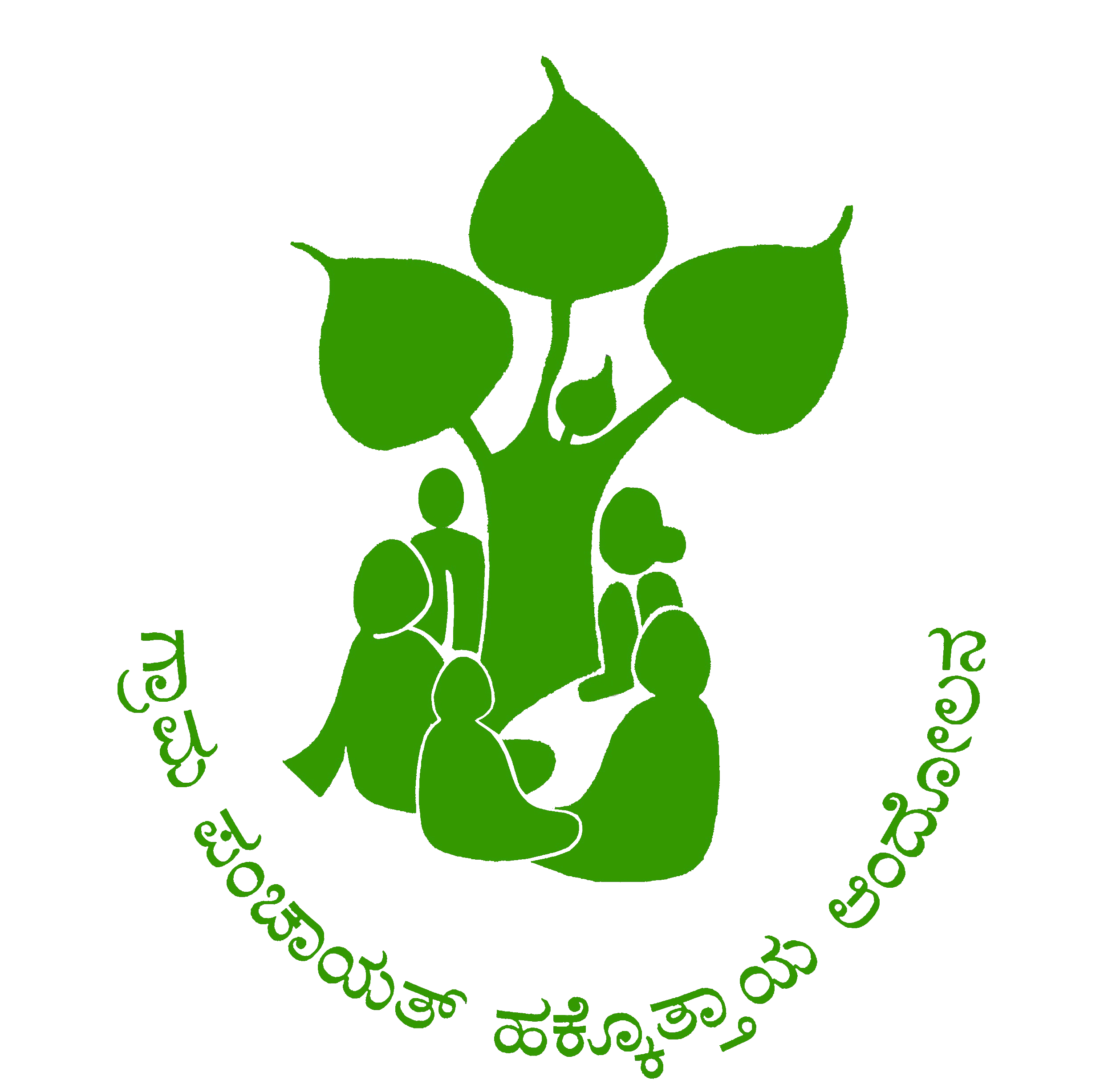 d£ÀªÀ¸Àw ¸À¨sÁ, ªÁqïð ¸À¨sÁ ªÀÄvÀÄÛ UÁæªÀÄ ¸À¨sÁPÉÌ ªÀÄºÀvÀé
DyðPÀ, ¸ÁªÀiÁfPÀ, ¸ÁA¸ÀÌøwPÀ ªÀÄvÀÄÛ ¥Àj¸ÀgÀ C©üªÀÈ¢Þ PÁAiÀÄðPÀæUÀ¼ÀÄ ªÀÄvÀÄÛ AiÉÆÃd£ÉUÀ¼À C£ÀÄµÁÖ£ÀPÉÌ DzsÀåvÉAiÀÄ ¤UÀ¢.

CªÀgÀªÀgÀ DzsÀåvÉUÀ¼À §UÉÎ d£ÀªÀ¸Àw ¸À¨sÁ, ªÁqïð ¸À¨sÁ ªÀÄvÀÄÛ UÁæªÀÄ ¸À¨sÁUÀ½UÉ ¤¢ðµÀÖ ¥ÀæPÁAiÀÄðUÀ¼ÀÄ ªÀÄvÀÄÛ C¢üPÁgÀUÀ¼À£ÀÄß ¸ÀàµÀÖ¥Àr¸À¯ÁVzÉ.
ªÀiÁ»w ¸ÀA¥ÁzÀÀ£É ªÀÄvÀÄÛ vÀAiÀiÁgÀPÀgÀÄ: UÁæªÀÄ ¥ÀAZÁAiÀÄvï ºÀPÉÆÌvÁÛAiÀÄ DAzÉÆÃ®£À
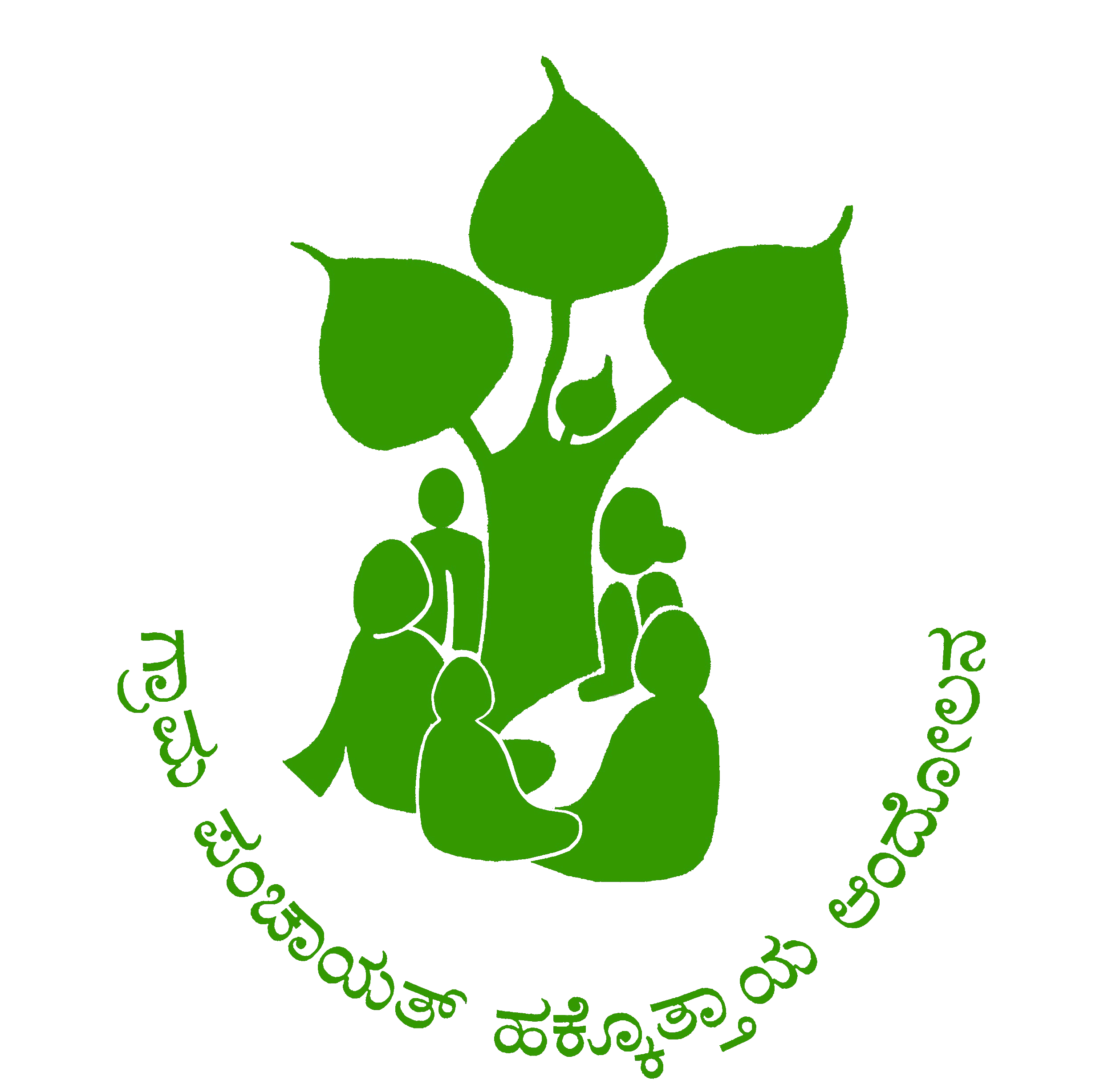 vÀ¼ÀªÀÄlÖzÀ d£À¨sÁUÀªÀ»¸ÀÄ«PÉAiÀÄ ¥ÀæeÁ¥Àæ¨sÀÄvÀéªÀ£ÀÄß ¥ÉÆæÃvÁì»¸ÀÄvÀÛzÉ.
[3J-1 (iii)]
CUÀvÀå«gÀÄªÀ ¸ÀªÉð, ¥Ánð¹¥ÉÃlj gÀÆgÀ¯ï C¥ÉæÃ¸À¯ï ªÀÄÆ®PÀ CUÀvÀå ¸ÁªÀiÁfPÀ-DyðPÀ CAQ-CA±ÀUÀ¼À ¸ÀAUÀæºÀuÉ, ¸ÀÜ½ÃAiÀÄ ªÁ¸ÀªÁzÀ d£ÀgÀ CUÀvÀåvÉAiÀÄ ¥ÀnÖ, ¥ÀæzÉÃ±ÀªÁgÀÄ (d£ÀªÀ¸Àw) C©üªÀÈ¢Þ ºÁUÀÆ CUÀvÀå ªÀiÁ»w ¸ÀAUÀæºÀ ªÀÄÆ®PÀ ªÀÄÄ£ÉÆßÃl AiÉÆÃd£É vÀAiÀiÁj¸ÀÄªÀÅzÀÄ.
ªÀiÁ»w ¸ÀA¥ÁzÀÀ£É ªÀÄvÀÄÛ vÀAiÀiÁgÀPÀgÀÄ: UÁæªÀÄ ¥ÀAZÁAiÀÄvï ºÀPÉÆÌvÁÛAiÀÄ DAzÉÆÃ®£À
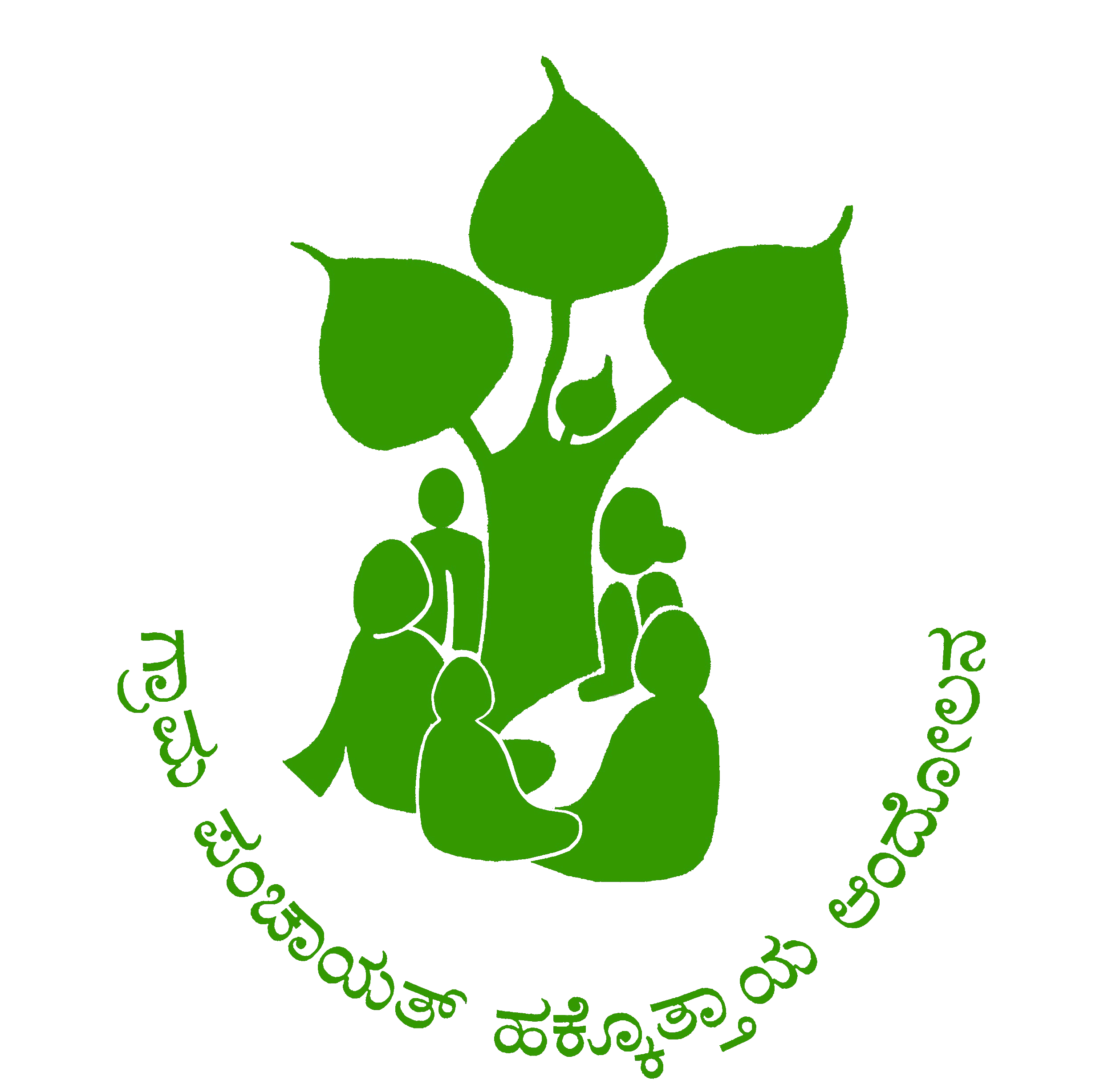 d£À M¼ÀUÉÆ¼ÀÄî«PÉAiÀÄ C©üªÀÈ¢ÞAiÀÄ ¸ÁPÁgÀ
[3J -1 (i jAzÀ xxi), 3E-2(¹)]
d£ÀªÀ¸Àw ¸À¨sÁzÀ C¢üPÁgÀUÀ¼ÀÄ ªÀÄvÀÄÛ ¥ÀæPÁAiÀÄðUÀ¼À CrAiÀÄ°è §gÀÄªÀ J¯Áè G¥À«¢üUÀ¼ÀÄ

J¯Áè AiÉÆÃd£ÉUÀ¼ÀÄ J¯Áè ªÀUÀðzÀ d£ÀjUÉ «±ÉÃµÀªÁV ¸ÀÄgÀQëvÀªÀ®èzÀ ªÀUÀðUÀ½UÉ ªÀÄvÀÄÛ ªÀ®¸É PÁ«ÄðPÀjUÉ ¥ÀæAiÉÆÃd£ÀPÁjAiÀiÁVªÉ JA§ÄzÀ£ÀÄß RavÀ¥Àr¹PÉÆ¼ÀÄîªÀÅzÀÄ;
ªÀiÁ»w ¸ÀA¥ÁzÀÀ£É ªÀÄvÀÄÛ vÀAiÀiÁgÀPÀgÀÄ: UÁæªÀÄ ¥ÀAZÁAiÀÄvï ºÀPÉÆÌvÁÛAiÀÄ DAzÉÆÃ®£À
‘UÁæªÀÄ ¸À¨sÁ’
¸ÀÜ½ÃAiÀÄ ¸ÀéAiÀÄA-¸ÀPÁðgÀzÀ ªÀÄÆ® WÀlPÀ
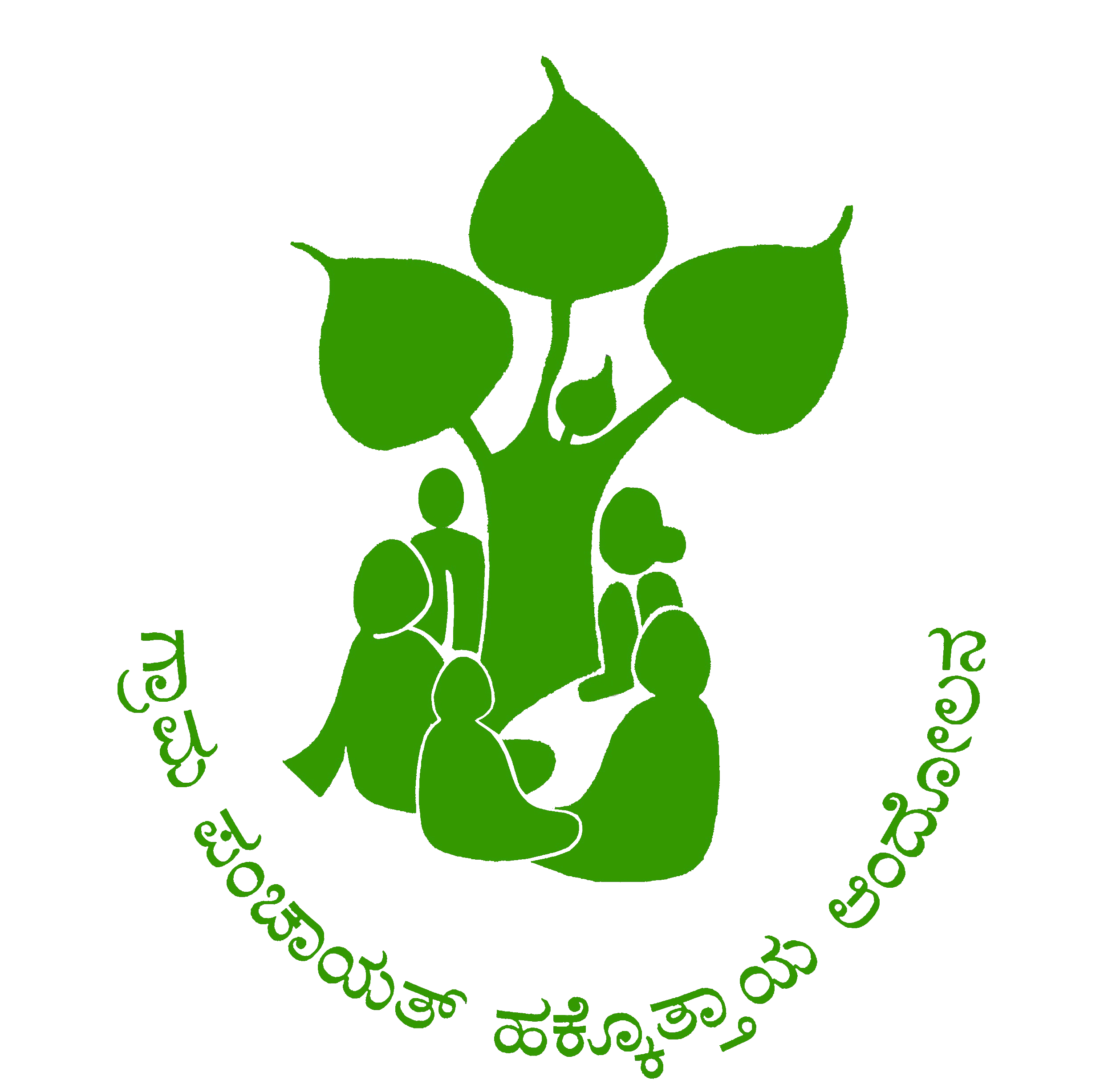 ªÁåSÉå: 
(16) “UÁæªÀÄ ¸À¨sÁ’’ JAzÀgÉ, UÁæªÀÄ ªÀÄlÖzÀ°è UÁæªÀÄ ¥ÀAZÁAiÀÄvï ¥ÀæzÉÃ±ÀzÀ M¼ÀUÉ EgÀÄªÀ UÁæªÀÄPÉÌ ¸ÀA§A¢ü¹zÀ ªÀÄvÀzÁgÀgÀ ¥ÀnÖUÀ¼À°è £ÉÆÃAzÁ¬ÄvÀgÁVgÀÄªÀ ªÀåQÛUÀ¼À£ÀÄß M¼ÀUÉÆArgÀÄªÀ MAzÀÄ ¤PÁAiÀÄ;

[3E (1)] 
AiÉÆÃd£ÉAiÀÄ°è, C£ÀÄµÁÖ£ÀzÀ°è, ªÉÄÃ°éZÁgÀuÉ ªÀÄvÀÄÛ ªÀiË®åªÀiÁ¥À£À ªÀiÁqÀÄªÀÅzÀgÀ°è UÁæªÀÄzÀ J¯Áè £ÁUÀjPÀgÀÄ £ÉÃgÀªÁV ¨sÁUÀªÀ»¸ÀÄªÀÅzÀ£ÀÄß RavÀ¥Àr¸ÀÄªÀÅzÀÄ
[110J (PÉ)]
wÃªÀiÁð£À(¤tðAiÀÄ PÉÊUÉÆ¼ÀÄîªÀ) ªÀiÁqÀÄªÀ WÀlPÀ: ¥ÀæzÉÃ±ÀzÀ GvÀÛªÀÄ DqÀ½vÀzÀ°è ¨sÁUÀªÀ»¸ÀÄªÀÅzÀÄ ªÀÄvÀÄÛ ¤zsÁðgÀªÀ£ÀÄß vÉUÉzÀÄPÉÆ¼ÀÄîªÀ°è ¥ÀAZÁAiÀÄvï ¤ªÁ¹UÀ¼À ¥Á¯ÉÆÎ¼ÀÄî«PÉAiÀÄ£ÀÄß ¸ÀQæAiÀÄªÁV ¥ÉÆÃvÁì»¸ÀÄªÀÅzÀÄ. 
[3E -7] 
AiÉÆÃd£ÉUÀ¼À£ÀÄß §zÀ¯Á¬Ä¸ÀÄªÀAw®è: UÁæªÀÄ ¸À¨sÉAiÀÄ°è vÉUÉzÀÄPÉÆAqÀ ¤tðAiÀÄUÀ¼À£ÀÄß, C©ü¥ÁAiÀÄUÀ¼À£ÀÄß, ²¥sÁgÀ¸ÀÄìUÀ¼À£ÀÄß CxÀªÁ ¸À®ºÉUÀ¼À£ÀÄß UÁæªÀÄ ¸À¨sÁ UÉÆvÀÄÛ¥Àr¹zÀ DzsÀåvÉUÀ¼À£ÀÄß §zÀ°¸ÀzÉAiÉÄÃ, ®¨sÀå«gÀÄªÀ ¤¢üUÀ½UÉ M¼À¥ÀlÄÖ ªÀÄvÀÄÛ ¸ÀPÁðgÀªÀÅ ¤ÃrzÀ ªÀiÁUÀðzÀ±Àð£ÀUÀ¼ÀAvÉ C£ÀÄµÁÖ£ÀUÉÆ½¸ÀÄªÀÅzÀPÁÌV UÁæªÀÄ ¥ÀAZÁAiÀÄvï w½¸ÀvÀPÀÌzÀÄÝ.
ªÀiÁ»w ¸ÀA¥ÁzÀÀ£É ªÀÄvÀÄÛ vÀAiÀiÁgÀPÀgÀÄ: UÁæªÀÄ ¥ÀAZÁAiÀÄvï ºÀPÉÆÌvÁÛAiÀÄ DAzÉÆÃ®£À
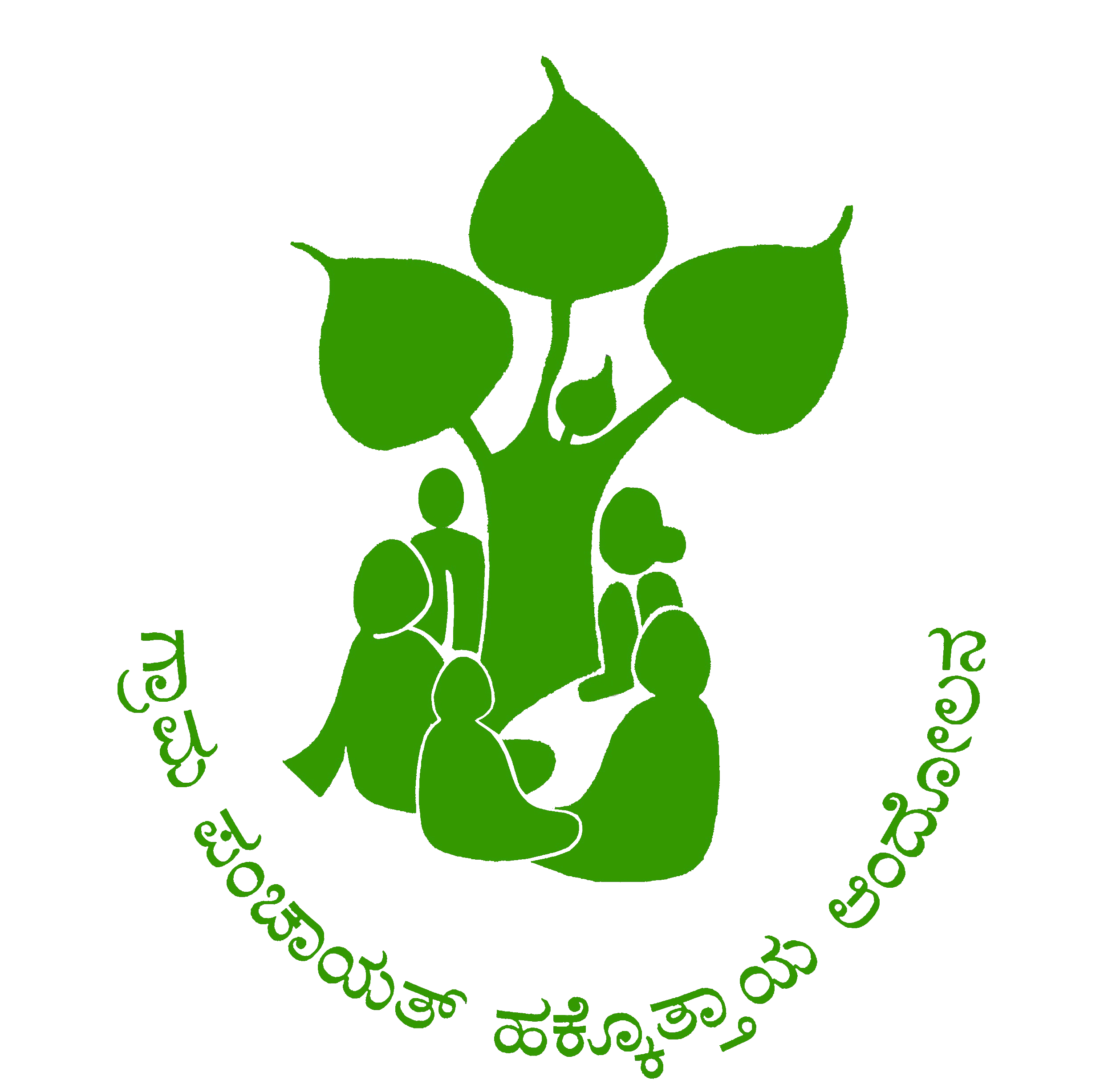 «±ÉÃµÀ UÁæªÀÄ ¸À¨sÉUÀ¼ÀÄ
[3ºÉZï (1)]
UÁæªÀÄ¸À¨sÁzÀ ªÁå¦ÛAiÉÆ¼ÀUÉ EgÀÄªÀ ªÀÄ»¼ÉAiÀÄgÀ, C£ÀÄ¸ÀÆavÀ eÁwAiÀÄ ªÀÄvÀÄÛ C£ÀÄ¸ÀÆavÀ ¥ÀAUÀqÀUÀ¼À, gÉÊvÁ¦ d£ÀgÀ ªÀÄvÀÄÛ PÀgÀPÀÄ±À® PÉ®¸ÀUÁgÀgÀ, AiÀÄÄªÀd£ÀgÀ ªÀÄvÀÄÛ »jAiÀÄ £ÁUÀjÃPÀgÀ UÀÄA¥ÀÄUÀ¼ÀÄ vÀªÀÄUÉ C£ÀÄPÀÆ®ªÁzÁUÀ¯É®è ¸À¨sÉUÀ¼À£ÀÄß £ÀqÉ¸À®Ä ªÀÄÄAzÁUÀÄªÀÅzÀPÉÌ ºÁUÀÆ C©üªÀÈ¢ÞUÁV vÀªÀÄä vÀªÀÄä ¥ÀjºÁgÀPÁÌV ¸À®ºÉUÀ¼À ¸À»vÀ UÀÄA¦£À CUÀvÀåvÉUÀ¼À gÀÆ¥ÀÄgÉÃµÉAiÀÄ£ÀÄß UÁæªÀÄ¸À¨sÉAiÀÄ ¤AiÀÄvÀ ¸À¨sÉUÀ¼À°è ¸À¨sÉAiÀÄ ªÀÄÄA¢qÀÄªÀÅzÀ£ÀÄß vÀqÉAiÀÄÄvÀÛzÉAzÀÄ CxÉÊð¸ÀvÀPÀÌzÀÝ®è:

[3ºÉZï (2)(i)]
C£ÀÄ¸ÀÆavÀ eÁwUÀ¼À ªÀÄvÀÄÛ C£ÀÄ¸ÀÆavÀ ¥ÀAUÀqÀUÀ¼À, ªÀÄ»¼ÉAiÀÄgÀ ªÀÄvÀÄÛ ªÀÄPÀÌ¼À ¸À§°ÃPÀgÀtPÁÌV AiÉÆÃd£ÉUÀ¼À£ÀÄß ªÀÄvÀÄÛ PÁAiÀÄðPÀæªÀÄUÀ¼À£ÀÄß gÀÆ¦¸ÀÄªÀÅzÀPÁÌV ¥ÀævÉåÃPÀªÁV UÁæªÀÄ¸À¨sÁzÀ ¸À¨sÉUÀ¼À£ÀÄß UÁæªÀÄ¥ÀAZÁAiÀÄvï ¸À¨sÉUÀ¼ÀÄ £ÀqÉAiÀÄÄªÀÅzÀPÀÆÌ ªÉÆzÀ®Ä PÀqÉAiÀÄ¥ÀPÀë ªÀµÀðPÉÌ MAzÀÄ ¨ÁjAiÀiÁzÀgÀÆ CªÀgÀªÀgÀÄUÀ½UÉ ¥ÀævÉåÃPÀªÁV ¸ÀA§A¢ü¹zÀ «µÀAiÀÄUÀ¼À §UÉÎ ZÀZÉð £ÀqÉ¸À®Ä PÀgÉAiÀÄvÀPÀÌzÀÄÝ;
ªÀiÁ»w ¸ÀA¥ÁzÀÀ£É ªÀÄvÀÄÛ vÀAiÀiÁgÀPÀgÀÄ: UÁæªÀÄ ¥ÀAZÁAiÀÄvï ºÀPÉÆÌvÁÛAiÀÄ DAzÉÆÃ®£À
3J¥sï UÀ¼À ºÀ¸ÁÛAvÀgÀ  - ºÉÆuÉ(PÁAiÀÄð)AiÉÆA¢UÉ ºÀtPÁ¸ÀÄ ªÀÄvÀÄÛ ºÉÆuÉUÁgÀgÀ(PÁAiÀÄð¤ªÁðºÀPÀgÀ) ªÀUÁðªÀuÉ
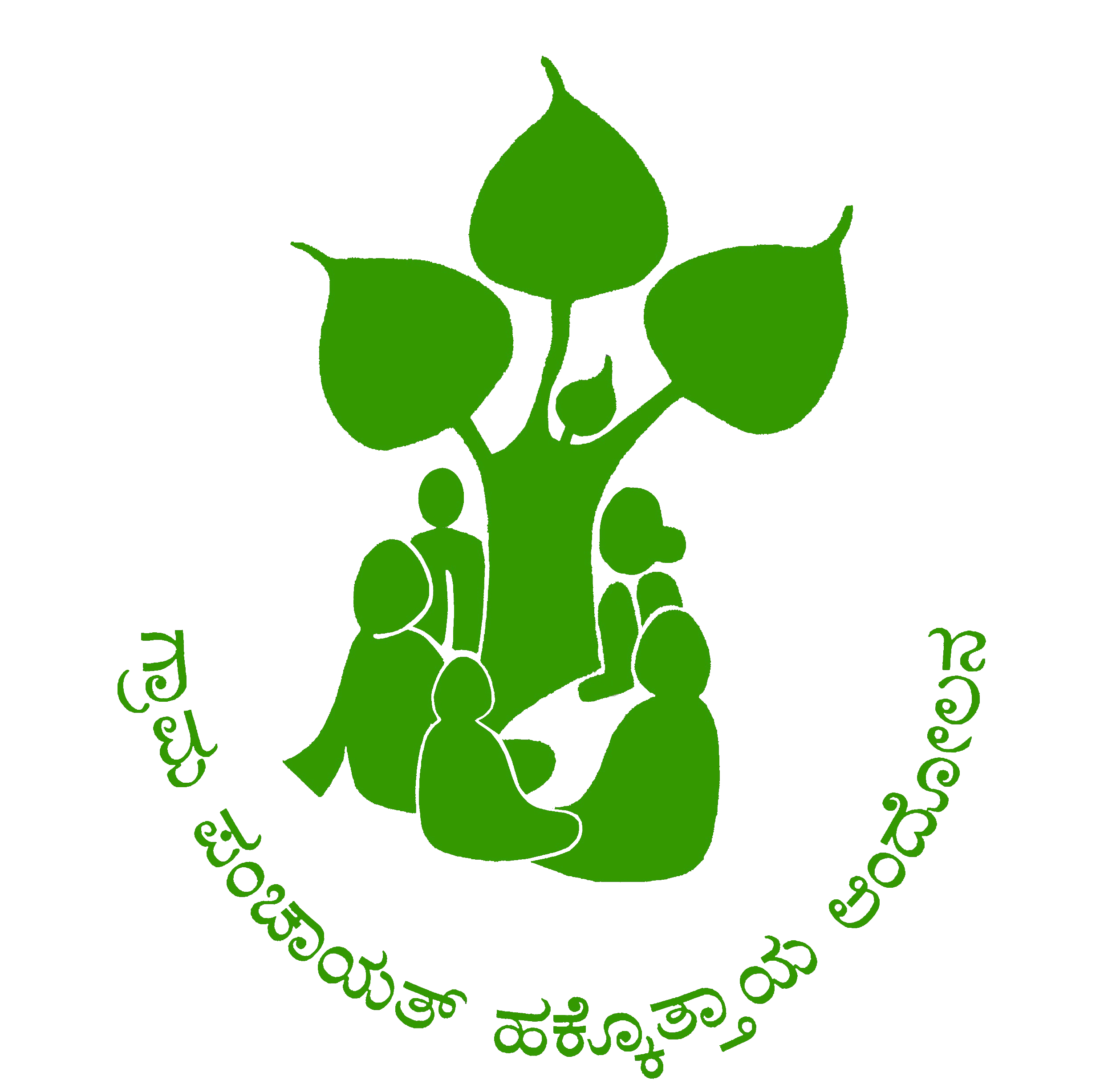 [58 (4) & (5)]
(4)UÁæªÀÄ¥ÀAZÁAiÀÄwAiÀÄÄ ¸ÀÜ½ÃAiÀÄ ¸ÀéAiÀÄªÀiÁqÀ½vÀ ¸ÀA¸ÉÜAiÀiÁVgÀvÀPÀÌzÀÄÝ ªÀÄvÀÄÛ ¸ÀéAiÀÄªÀiÁqÀ½vÀzÀ ¸ÀÜ½ÃAiÀÄ ¸ÀA¸ÉÜAiÀÄAvÉAiÉÄÃ ¥ÀæPÁAiÀÄðUÀ¼À£ÀÄß ¤ªÀð»¸À®Ä ¸ÁzsÀåªÁUÀÄªÀAvÉ CUÀvÀåªÉ¤¸À§ºÀÄzÁzÀAxÀ C¢üPÁgÀUÀ¼À£ÀÄß, ¥Áæ¢üPÁgÀªÀ£ÀÄß, ¥ÀæPÁAiÀÄðUÀ¼À£ÀÄß, PÁAiÀÄð¤ªÁðºÀPÀgÀ£ÀÄß ªÀÄvÀÄÛ ¤¢üUÀ¼À£ÀÄß gÁdåªÀÅ UÁæªÀÄ¥ÀAZÁAiÀÄvïUÉ ¥ÀæzsÁ£À ªÀiÁqÀvÀPÀÌzÀÄÝ.

(5) ¥ÀAZÁAiÀÄvï ¥ÀæzÉÃ±ÀzÀ d£ÀgÀ CUÀvÀåvÉUÀ¼À£ÀÄß FqÉÃj¸ÀÄªÀÅzÀÄ ¥ÀæwAiÉÆAzÀÄ UÁæªÀÄ ¥ÀAZÁAiÀÄvï£À PÀvÀðªÀåªÁVgÀvÀPÀÌzÀÄÝ ªÀÄvÀÄÛ I£ÉÃ C£ÀÄ¸ÀÆaAiÀÄ°è ºÉÃ½gÀÄªÀ «µÀAiÀÄUÀ¼À£ÀÄß ªÀÄvÀÄÛ UÁæªÀÄ¥ÀAZÁAiÀÄvïUÉ ¸ÀA§A¢ü¹zÀAvÉ dªÁ¨ÁÝj £ÀPÉëAiÀÄ°è ¤gÀÆ¦¹gÀÄªÀÅzÀ£ÀÄß ¤ªÀð»¸À®Ä C¢üPÁgÀUÀ¼À£ÀÄß UÁæªÀÄ ¥ÀAZÁAiÀÄvï ºÉÆA¢gÀvÀPÀÌzÀÄÝ ªÀÄvÀÄÛ UÁæªÀÄ ¥ÀAZÁAiÀÄvï vÀ£Àß ¸ÀÄ¥À¢ð£À°ègÀÄªÀ J®èjUÀÆ ¸ÁªÀiÁfPÀ £ÁåAiÀÄªÀ£ÀÄß MzÀV¸ÀÄªÀ ¤nÖ£À°è DyðPÀ, ¸ÁªÀiÁfPÀ, ¸ÁA¸ÀÌøwPÀ ¨É¼ÀªÀtÂUÉUÁV PÁAiÀÄðPÀæªÀÄUÀ¼À£ÀÄß ¹zÀÞ¥Àr¸À®Ä ªÀÄvÀÄÛ C£ÀÄµÁ×£ÀUÉÆ½¸À®Ä C¢üPÁgÀUÀ¼À£ÀÄß ºÉÆA¢gÀvÀPÀÌzÀÄÝ
ªÀiÁ»w ¸ÀA¥ÁzÀÀ£É ªÀÄvÀÄÛ vÀAiÀiÁgÀPÀgÀÄ: UÁæªÀÄ ¥ÀAZÁAiÀÄvï ºÀPÉÆÌvÁÛAiÀÄ DAzÉÆÃ®£À
¸ÁÜ¬Ä ¸À«ÄwUÀ¼ÀÄ
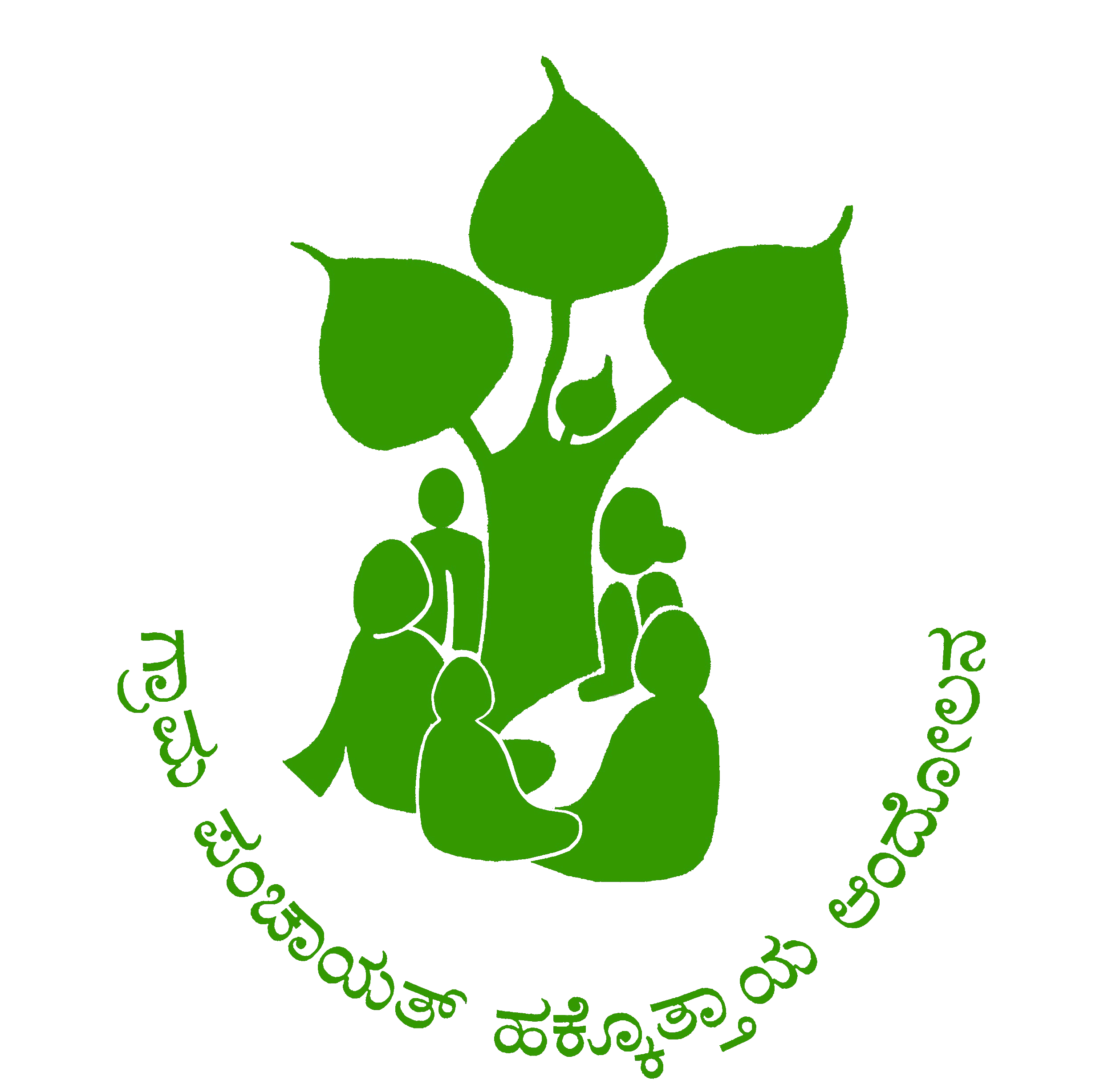 ¥ÀæPÀgÀt:61 
¸ÁªÀiÁ£Àå ¸ÁÜ¬Ä ¸À«Äw
ºÀtPÁ¸ÀÄ, ¯ÉPÀÌ¥Àj±ÉÆÃzsÀ£É ªÀÄvÀÄÛ AiÉÆÃd£Á ¸ÁÜ¬Ä ¸À«Äw: 
¸ÁªÀiÁfPÀ £ÁåAiÀÄ ¸À«Äw
gÀZÀ£É:
ZÀÄ£ÁªÀuÉ: ¥ÀAZÁAiÀÄvï ¸ÀzÀ¸ÀågÀ ¸ÁªÀiÁ£Àå ZÀÄ£ÁªÀuÉAiÀÄ vÀgÀÄªÁAiÀÄ CxÀªÁ F ¸ÁÜ¬Ä ¸À«ÄwAiÀÄ ¸ÀzÀ¸ÀågÀ ¥ÀzÁªÀ¢üAiÀÄÄ ªÀÄÄPÁÛAiÀÄªÁUÀÄªÀ ¤PÀl¥ÀÆªÀðzÀ°è 
¥ÀzÁªÀ¢ü: ¥ÀzÀ¤«ÄvÀÛ ZÉÃgÀä£ï£À£ÀÄß ºÉÆgÀvÀÄ¥Àr¹, ¸ÀzÀ¸Àå£À ¥ÀzÁªÀ¢üAiÀÄÄ, ZÀÄ£ÁªÀuÉAiÀÄ ¢£ÁAPÀ¢AzÀ 30 wAUÀ¼ÀÄUÀ¼ÀÄ CxÀªÁ UÁæªÀÄ¥ÀAZÁAiÀÄvï£À ¸ÀzÀ¸ÀåvÀé ¸ÀÜVvÀUÉÆ¼ÀÄîªÀªÀgÉUÉ - AiÀiÁªÀÅzÀÄ ªÉÆzÀ¯ÉÆÃ CzÀgÀAvÉ.
¸ÀzÀ¸ÀågÀ ¸ÀASÉå: CzsÀåPÀë ªÀÄvÀÄÛ ¸ÀAzÀ¨sÁð£ÀÄ¸ÁgÀªÁV G¥ÁzsÀåPÀë£ÀÄ M¼ÀUÉÆAqÀAvÉ ªÀÄÆgÀQÌAvÀ PÀrªÉÄAiÀÄ®èzÀ ªÀÄvÀÄÛ LzÀQÌAzÀ ºÉZÀÑ®èzÀ ¸ÀzÀ¸ÀågÀÄ.  
¥ÀæwAiÉÆAzÀÄ ¸À«ÄwAiÀÄÄ, gÉÊvÀgÀ PÀè¨ïUÀ¼À, ªÀÄ»¼Á ªÀÄAqÀ¼ÀUÀ¼À, AiÀÄÄªÀ ªÀÄAqÀ¼ÀUÀ¼À ªÀÄvÀÄÛ ¸ÀPÁðgÀªÀÅ UÀÄgÀÄw¸À¯ÁzÀ EvÀgÀ ¤PÁAiÀÄUÀ¼À ¸ÀzÀ¸ÀågÀÄ ªÀÄvÀÄÛ ¥ÀAZÁAiÀÄvï ¥ÀæzÉÃ±ÀzÀ°è ¸ÀºÀPÁgÀ ¸ÀAWÀUÀ¼À ¥Àæw¤¢üAiÀÄÄ ¸ÀºÀ¸ÀzÀ¸ÀågÁUÀ§ºÀÄzÀÄ.
UÁæªÀÄ¥ÀAZÁAiÀÄvïUÀ¼ÀÄ  ¥ÀævÁåAiÉÆÃf¹zÀ C¢üPÁgÀUÀ¼À£ÀÄß ªÀiÁqÀÄªÀÅzÀÄ.
ªÀiÁ»w ¸ÀA¥ÁzÀÀ£É ªÀÄvÀÄÛ vÀAiÀiÁgÀPÀgÀÄ: UÁæªÀÄ ¥ÀAZÁAiÀÄvï ºÀPÉÆÌvÁÛAiÀÄ DAzÉÆÃ®£À
¸ÁªÀiÁ£Àå ¸ÁÜ¬Ä ¸À«Äw
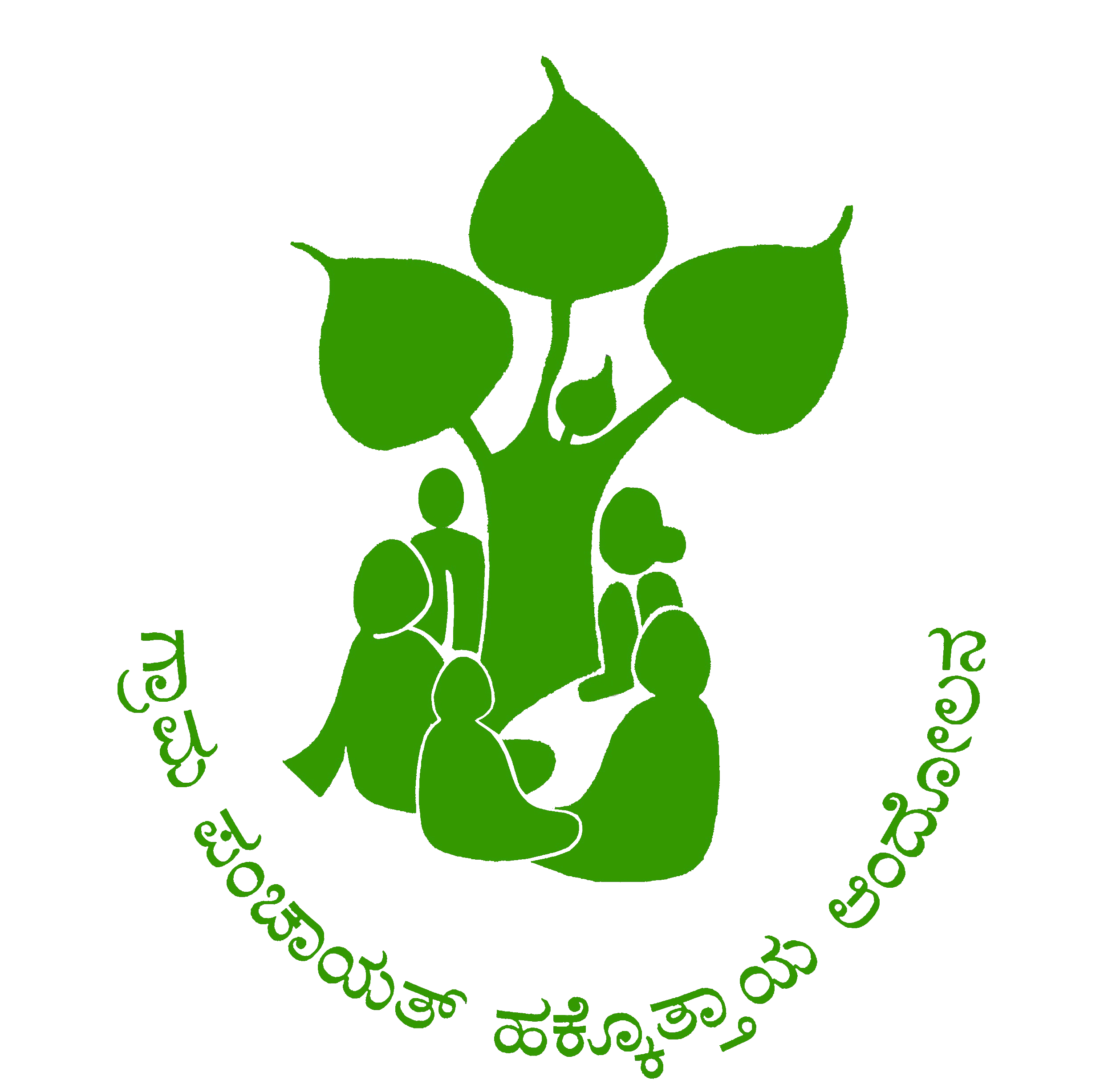 UÁæªÀÄ ¥ÀAZÁAiÀÄvï G¥ÁzsÀåPÀë£ÀÄ ¸ÁªÀiÁ£Àå ¸ÁÜ¬Ä ¸À«ÄwAiÀÄ ¥ÀzÀ¤«ÄvÀÛ bÉÃgÀä£ï. 
ªÉ¨ï «£Áå¸ÀPÉÌ, J¯ÉPÁÖçç¤Pï ¥ÉÆÃmïð¯ïUÀ¼À ¸ÁÜ¥À£É ªÀÄvÀÄÛ ¤ªÀðºÀuÉUÉ M§âgÀÄ CxÀªÁ E§âgÀÄ PÀA¥ÀÆålgï mÉQßÃµÀ£ïUÀ¼À£ÀÄß ¸ÀºÀ¸ÀzÀ¸Àå£À£ÁßV ¸ÉÃj¹PÉÆ¼ÀÄîªÀ C¢üPÁgÀ 
¤ªÀð»¸À¨ÉÃPÁzÀ PÁAiÀÄðUÀ¼ÀÄ: 
PÀÈ¶ GvÁàzÀ£É, ¥À±ÀÄ¸ÀAUÉÆÃ¥À£É ªÀÄvÀÄÛ UÁæ«ÄÃt PÉÊUÁjPÉUÀ¼ÀÄ 
§qÀvÀ£À ¤ªÀÄÆð®£É PÁAiÀÄðPÀæªÀÄUÀ¼ÀÄ
²PÀët, 
¯ÉÆÃPÉÆÃ¥ÀAiÉÆÃV PÁªÀÄUÁjUÀ¼ÀÄ ªÀÄvÀÄÛ UÁæªÀÄ¥ÀAZÁAiÀÄvï£À EvÀgÉ ¥ÀæPÁAiÀÄðUÀ¼ÀÄ
¸ÁªÀðd¤PÀ PÁªÀÄUÁjUÀ¼À ªÉÄÃ°éZÁgÀuÉ, ªÀÄvÀÄÛ PÁªÀÄUÁjUÀ¼À PÀ¼À¥É UÀÄtªÀÄlÖ PÁªÀÄUÁjAiÀÄ ¤ªÀðºÀuÉAiÀÄ°è ¤¢üUÀ¼À ¸ÀtÚ¥ÀÄlÖ PÀ¼ÀªÀÅ ªÀÄvÀÄÛ zÀÄ«ð¤AiÉÆÃUÀzÀ §UÉÎ UÁæªÀÄ¸À¨sÉAiÀÄÄ JvÀÄÛªÀ zÀÆgÀÄUÀ¼À ªÉÄÃ¯É vÀ¤SÉ ªÀiÁqÀÄªÀÅzÀÄ ªÀÄvÀÄÛ ªÀgÀ¢ ªÀiÁqÀÄªÀÅzÀÄ.
ªÀiÁ»w ¸ÀA¥ÁzÀÀ£É ªÀÄvÀÄÛ vÀAiÀiÁgÀPÀgÀÄ: UÁæªÀÄ ¥ÀAZÁAiÀÄvï ºÀPÉÆÌvÁÛAiÀÄ DAzÉÆÃ®£À
ºÀtPÁ¸ÀÄ, ¯ÉPÀÌ¥Àj±ÉÆÃzsÀ£É ªÀÄvÀÄÛ AiÉÆÃd£Á ¸ÁÜ¬Ä ¸À«Äw
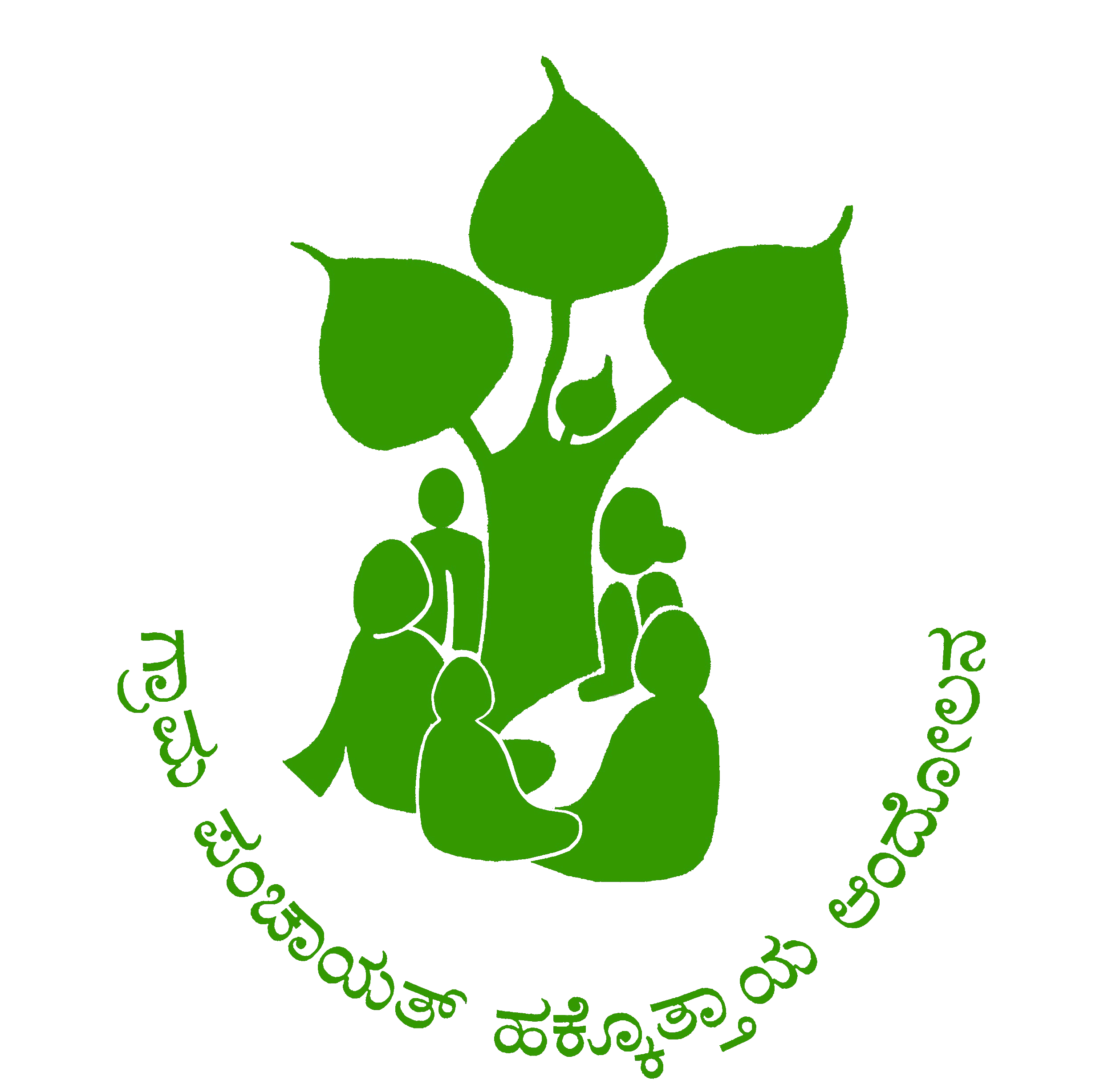 UÁæªÀÄ ¥ÀAZÁ¬ÄwAiÀÄ CzsÀåPÀë EzÀgÀ ¥ÀzÀ¤«ÄvÀÛ bÉÃgÀä£ï. 
¤ªÀð»¸À¨ÉÃPÁzÀ PÁAiÀÄðUÀ¼ÀÄ: 
ºÀtPÁ¸ÀÄ, DAiÀÄªÀåAiÀÄUÀ¼À£ÀÄß gÀÆ¦¸ÀÄªÀÅzÀÄ.
 gÁd¸ÀéªÀ£ÀÄß ºÉaÑ¸ÀÄªÀÅzÀgÀ ¥Àæ¸ÁÛªÀ£ÉUÀ¼À ¥Àj²Ã®£É, ¹éÃPÀÈw ªÀÄvÀÄÛ ªÉZÀÑUÀ¼À vÀBSÉÛUÀ¼À ¥Àj²Ã®£É.
UÁæªÀÄ ¥ÀAZÁAiÀÄwUÀ¼À ºÀtPÁ¹UÉ ¨ÁzsÀPÀªÁUÀÄªÀ J¯Áè ¥Àæ¸ÁÛªÀ£ÉUÀ¼À£ÀÄß ¥ÀjUÀtÂ¸ÀÄªÀÅzÀÄ ªÀÄvÀÄÛ gÁd¸Àé ªÀÄvÀÄÛ ªÉZÀÑzÀ ¸ÁªÀiÁ£Àå ªÉÄÃ°éZÁgÀuÉ.
UÁæªÀÄ¥ÀAZÁAiÀÄvï£À AiÉÆÃd£ÉAiÀÄ C©üªÀÈ¢ÞUÉ ¸ÀA§A¢ü¹zÀ EvÀgÀ PÀvÀðªÀå, ªÀiÁ»w ªÀÄvÀÄÛ CAQCA±ÀUÀ½UÉ ¸ÀA§A¢ü¹zÀ ¥ÀæPÁAiÀÄðUÀ¼ÀÄ. 
UÁæªÀÄ¥ÀAZÁAiÀÄwAiÀÄ d£ÀUÀtw, ¸ÀªÉðUÀ¼ÀÄ, ¦DgïJUÀ¼ÀÄ ªÀÄvÀÄÛ UÁæ«ÄÃt C©üªÀÈ¢ÞUÉ ¸ÀA§A¢ü¹zÀ zÀvÁÛA±ÀUÀ¼ÀÄ
¥ÀæUÀwAiÀÄ°ègÀÄªÀ PÉÃAzÀæ ªÀÄvÀÄÛ gÁdå ¸ÀPÁðgÀzÀ ¹ÌÃªÀÄÄUÀ¼ÀÄ «ªÀgÀUÀ¼ÀÄ.
PÀÈ¶ ¥ÀzÀÞwUÀ½UÉ ¸ÀA§A¢ü¹zÀ zÀvÁÛA±À ªÀÄvÀÄÛ gÉÊvÀjUÉ ªÀÄÄRåªÁzÀ EvÀgÀ ªÀiÁ»w
¨sËwPÀ ªÀÄÆ®¸ËPÀAiÀÄð ¸ÀÆZÀåAPÀPÉÌ ¸ÀA§A¢ü¹zÀ zÀvÁÛA±À 
¸ÁªÀiÁ£ÀåªÁV ¥ÀAZÁAiÀÄvï gÁeï ¥ÀzÀÞwUÉ ¸ÀA§A¢ü¹zÀ ¸ÀévÀÄÛUÀ¼ÀÄ ªÀÄvÀÄÛ ¸ÀA¥À£ÀÆä®UÀ¼ÀÄ
UÁæªÀÄ¥ÀAZÁAiÀÄvïUÉ AiÉÆÃd£ÉUÀ¼ÀÄ ªÀÄvÀÄÛ DAiÀÄªÀåAiÀÄ ªÉZÀÑUÀ¼À£ÀÄß ¸ÀÄUÀªÀÄUÉÆ½¸À®Ä UÁæªÀÄ¥ÀAZÁAiÀÄvïUÉ £ÉgÀªÀÅ ¤ÃqÀÄªÀÅzÀÄ, zÀÆgÀzÀÈ¶ÖvÀé ªÀÄvÀÄÛ ªÁ¶ðPÀ AiÉÆÃd£ÉUÀ¼ÀÄ ¸ÀAUÀæºÀ ªÀÄvÀÄÛ vÁ¼É £ÉÆÃqÀÄªÀÅzÀÄ.
ªÀiÁ»w ¸ÀA¥ÁzÀÀ£É ªÀÄvÀÄÛ vÀAiÀiÁgÀPÀgÀÄ: UÁæªÀÄ ¥ÀAZÁAiÀÄvï ºÀPÉÆÌvÁÛAiÀÄ DAzÉÆÃ®£À
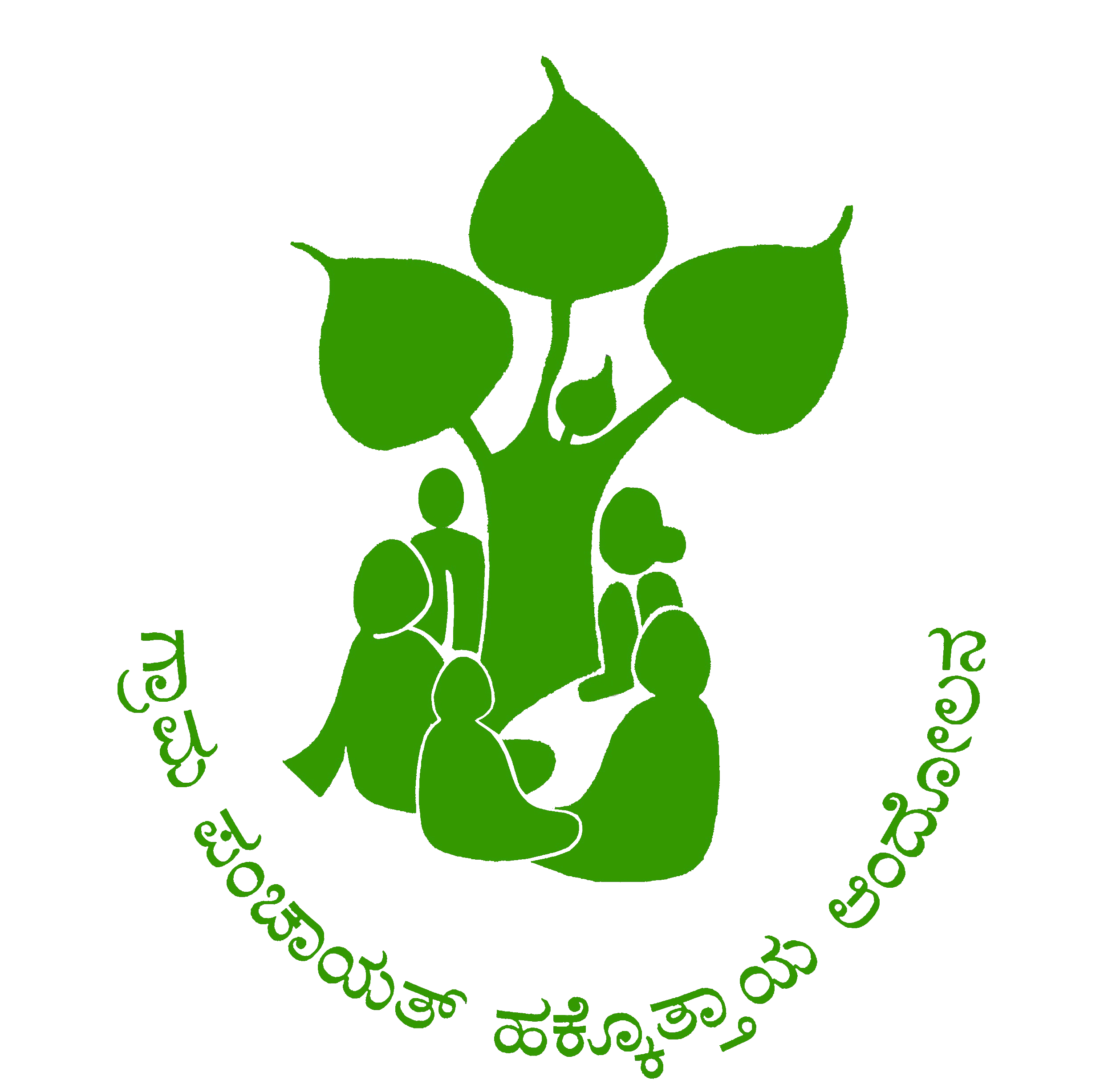 ¸ÁªÀiÁfPÀ £ÁåAiÀÄ ¸À«Äw
C£ÀÄ¸ÀÆavÀ eÁw CxÀªÁ C£ÀÄ¸ÀÆavÀ ¥ÀAUÀqÀUÀ¼À ZÀÄ£Á¬ÄvÀ ¸ÀzÀ¸ÀågÀ ¥ÉÊQ M§âgÀ£ÀÄß ¸À«ÄwAiÀÄ CzsÀåPÀëgÁV £ÉÃªÀÄPÀ.
M§âgÀÄ ªÀÄ»¼Á ¸ÀzÀ¸ÀågÀ £ÉÃªÀÄPÁw PÀqÁØAiÀÄ
PÁAiÀÄðUÀ¼ÀÄ: 
(J) C£ÀÄ¸ÀÆavÀ eÁwUÀ¼À ªÀÄvÀÄÛ C£ÀÄ¸ÀÆavÀ ¥ÀAUÀqÀUÀ¼À ªÀÄvÀÄÛ »AzÀÄ½zÀ ªÀUÀðUÀ¼À ±ÉÊPÀëtÂPÀ, DyðPÀ, ¸ÁªÀiÁfPÀ, ¸ÁA¸ÀÌøwPÀ ªÀÄvÀÄÛ EvÀgÀ »vÁ¸ÀQÛUÀ½UÉ GvÉÛÃd£À ªÀÄvÀÄÛ ¸ÁªÀiÁfPÀªÁV C£ÁåAiÀÄ ªÀÄvÀÄÛ AiÀiÁªÀÅzÉÃ «zsÀªÁzÀ ±ÉÆÃµÀuÉ¬ÄAzÀ gÀPÀëuÉ.
(©) ªÀÄ»¼Á ªÀÄvÀÄÛ ªÀÄPÀÌ¼À PÀ¯Áåt: ªÀÄ»¼ÉAiÀÄgÀ ¸ÁªÀiÁfPÀ, ¸ÁA¸ÀÌøwPÀ ªÀÄvÀÄÛ DyðPÀªÁV C©üªÀÈ¢ÞUÉ C£ÀÄªÀÅ, ªÀÄ»¼Á ¸À§°ÃPÀgÀtzÀAxÀ ªÀÄ»¼Á »vÁ¸ÀQAiÀÄ ªÀÄvÀÄÛ «µÀAiÀÄUÀ¼À£ÀÄß ¥ÀgÁªÀÄ±Àð£À. ªÀÄvÀÄÛ UÁæªÀÄ ¥ÀAZÁAiÀÄvï ªÁå¦ÛAiÀÄ ªÀÄ»¼ÉAiÀÄjUÉ PËlÄA©PÀ »A¸É, ¯ÉÊAVPÀ QgÀÄPÀÄ¼À ªÀÄÄAvÁzÀ C¥ÀgÁzsÀUÀ¼À «gÀÄzÀÞ gÀPÀëuÉ. ªÀÄ»¼ÉAiÀÄjUÉ ±Á¯ÉUÀ¼À°è, PÀbÉÃjUÀ¼À°è, PÁSÁð£ÉUÀ¼À°è, D¸ÀàvÉæUÀ¼À°è ªÀÄvÀÄÛ EvÀgÀ ¸ÁªÀðd¤PÀ ¸ÀÜ¼ÀUÀ¼À°è ¸ÁPÀµÀÄÖ C£ÀÄPÀÆ®UÀ¼À£ÀÄß ªÀÄvÀÄÛ CªÀgÀ ¤vÀåfÃªÀ£ÀzÀ°è ¸ÁévÀAvÀæöå ªÀÄvÀÄÛ WÀ£ÀvÉAiÀÄ£ÀÄß RavÀ¥Àr¹PÉÆ¼ÀÄîªÀ ªÀÄÆ®PÀ ¥ÀAZÁAiÀÄwUÉ ¸À®ºÉ ¤ÃqÀÄªÀÅzÀÄ.
ªÀiÁ»w ¸ÀA¥ÁzÀÀ£É ªÀÄvÀÄÛ vÀAiÀiÁgÀPÀgÀÄ: UÁæªÀÄ ¥ÀAZÁAiÀÄvï ºÀPÉÆÌvÁÛAiÀÄ DAzÉÆÃ®£À
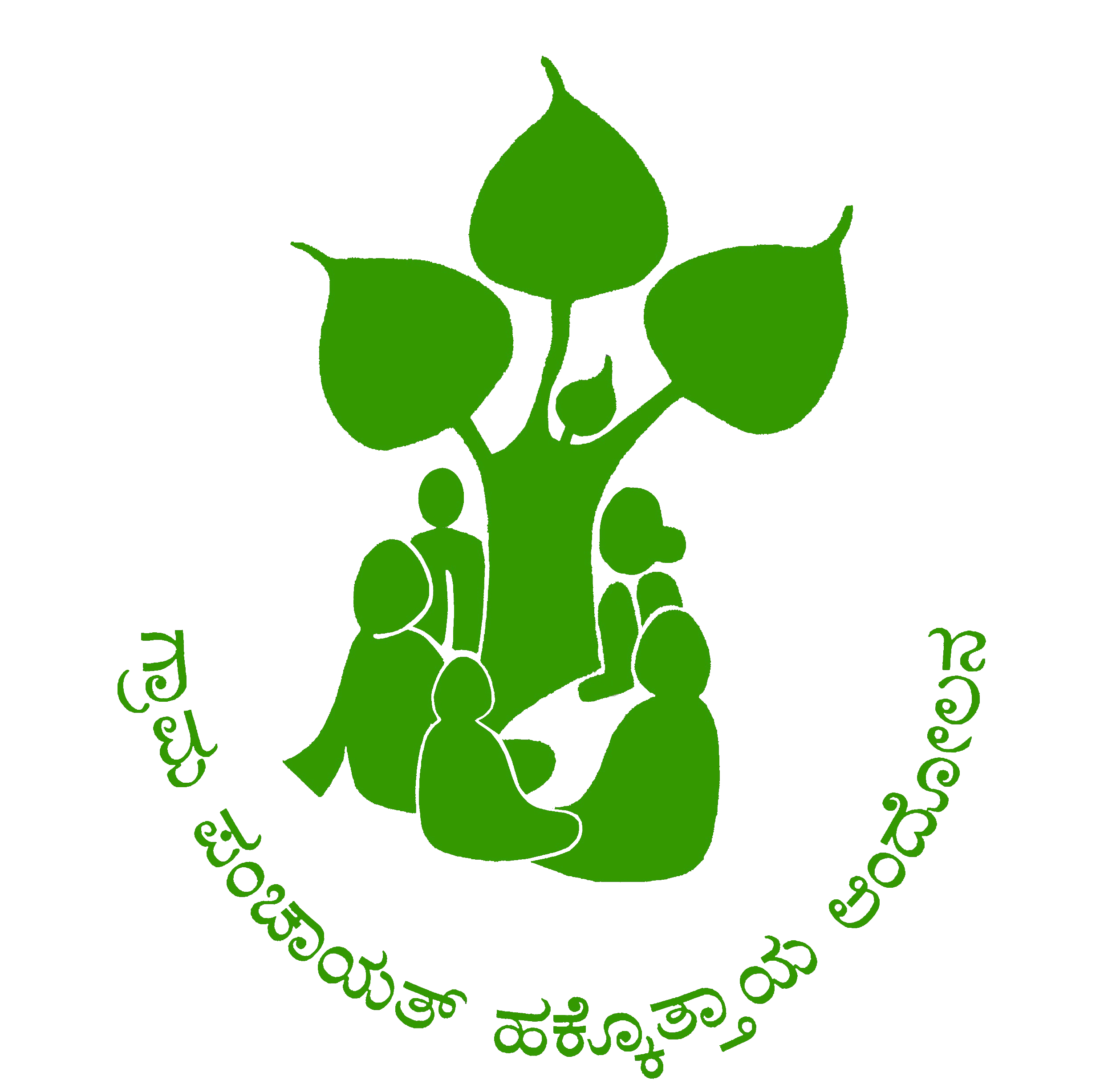 “¸ÁévÀAvÀå vÀ¼ÀªÀÄlÖ¢AzÀ DgÀA¨sÀªÁUÀ¨ÉÃPÀÄ--¥ÀæwAiÉÆAzÀÄ UÁæªÀÄªÀÇ ¸ÁéªÀ®A©AiÀiÁV vÀ£Éß¯Áè DUÀÄ-ºÉÆÃUÀÄUÀ¼À£ÀÄß ¤¨sÁ¬Ä¸À®Ä ¸ÁzsÀåªÁUÀÄªÀ ¢QÌ£À°è ¸ÀªÀiÁdªÉÇAzÀ£ÀÄß PÀlÖ¨ÉÃPÀÄ...”
- ªÉÆÃºÀ£ïzÁ¸ï PÀgÀªÀÄZÀAzÀæ UÁA¢üÃ
zsÀ£ÀåªÁzÀUÀ¼ÀÄ
ªÀiÁ»w ¸ÀA¥ÁzÀÀ£É ªÀÄvÀÄÛ  vÀAiÀiÁgÀPÀgÀÄ: UÁæªÀÄ ¥ÀAZÁAiÀÄvï ºÀPÉÆÌvÁÛAiÀÄ DAzÉÆÃ®£À
UÁæªÀÄ ¥ÀAZÁAiÀÄvï ºÀPÉÆÌvÁÛAiÀÄ DAzÉÆÃ®£À
CAvÀeÁð® vÁt: 
www.gpha.weebly.com

E-ªÉÄÃ¯ï «¼Á¸À:
gphandolana@gmail.com 
cwcbasrur@gmail.com

PÁAiÀiÁð®AiÀÄ: 
¢ PÀ£Àìgïß÷Ø ¥sÁgï ªÀQðAUï a®Øç£ï, 
£ÀªÀÄä ¨sÀÆ«Ä, PÀ£Áå£À CAZÉ, PÀÄAzÁ¥ÀÄgÀ vÁ®ÆPÀÄ, 
GqÀÄ¦ f¯Éè – 576 230 : 08254-264214,

¸ÀA¥À£ÀÆä® ªÀåQÛUÀ¼ÀÄ: 
J¸ï. d£ÁzsÀð£À: 94485 01879
zÁªÉÆÃzÀgÀ DZÁAiÀÄð: 94481 21387
n.©. ±ÉnÖ: 9448625638
²æÃ¤ªÁ¸À UÁtÂUÀ: 9482255590
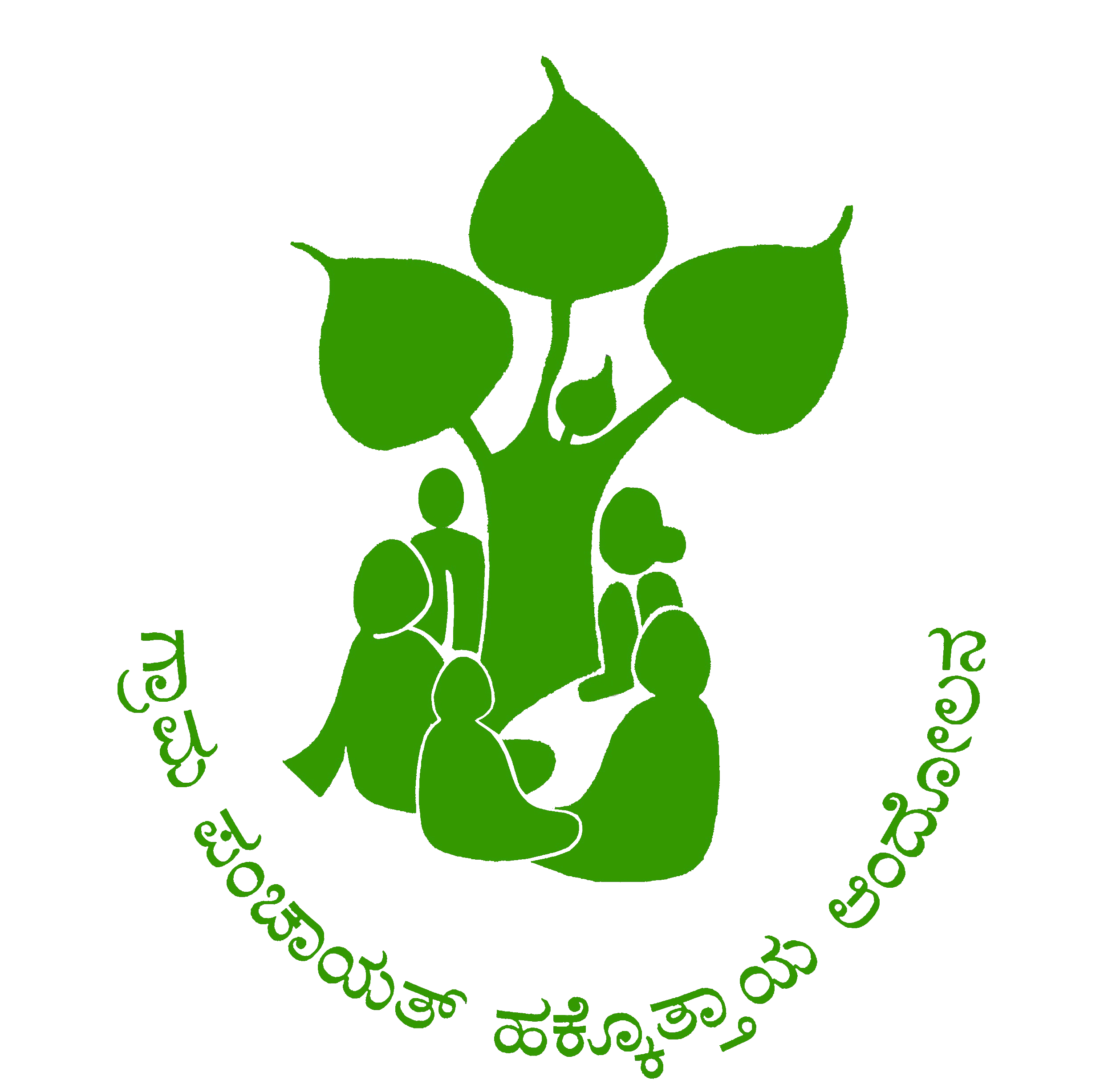 ªÀiÁ»w ¸ÀA¥ÁzÀÀ£É ªÀÄvÀÄÛ vÀAiÀiÁgÀPÀgÀÄ: UÁæªÀÄ ¥ÀAZÁAiÀÄvï ºÀPÉÆÌvÁÛAiÀÄ DAzÉÆÃ®£À